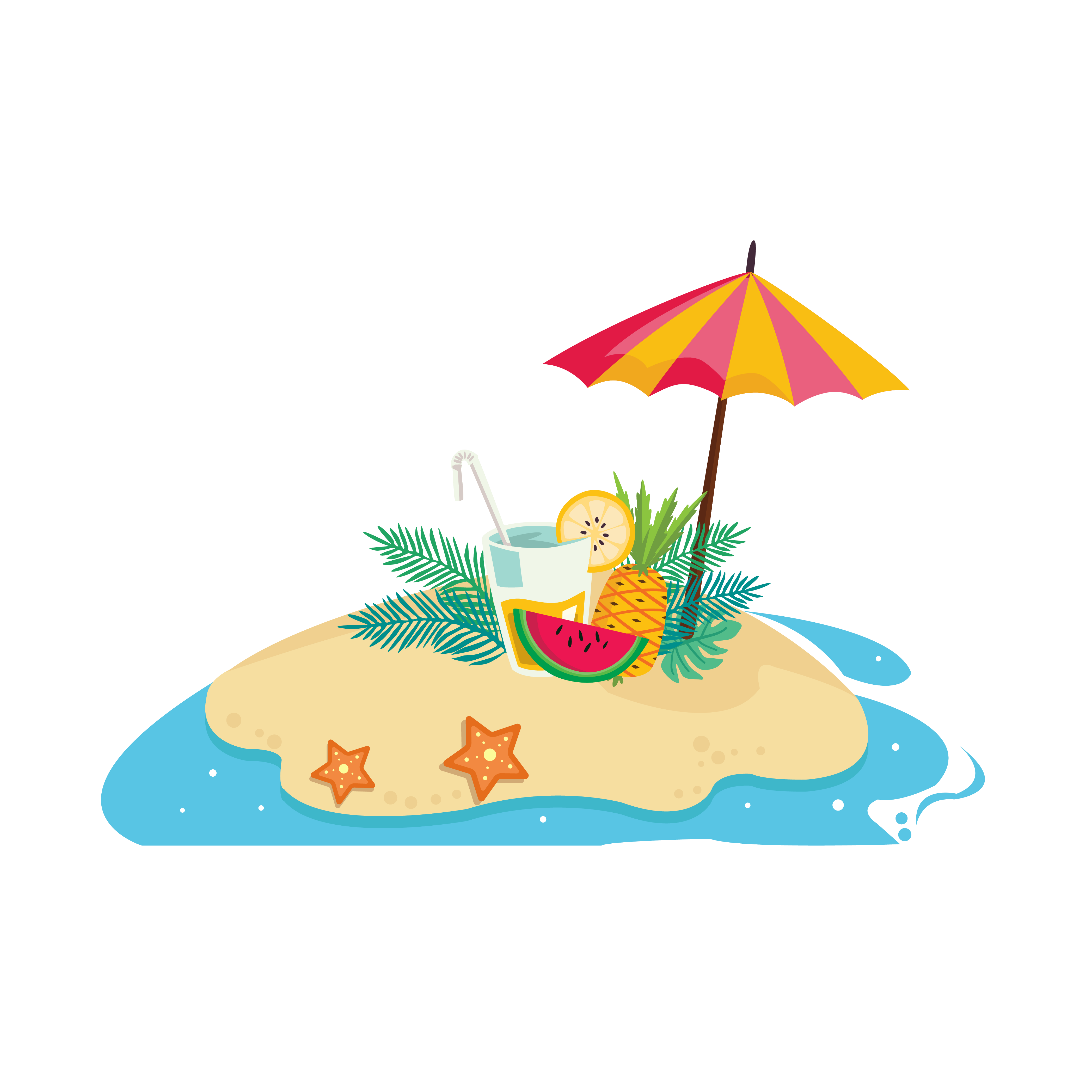 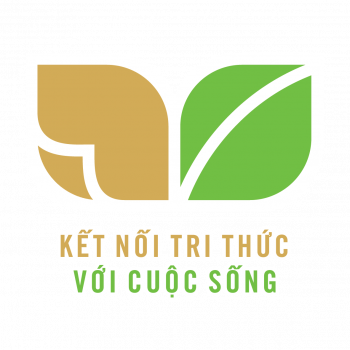 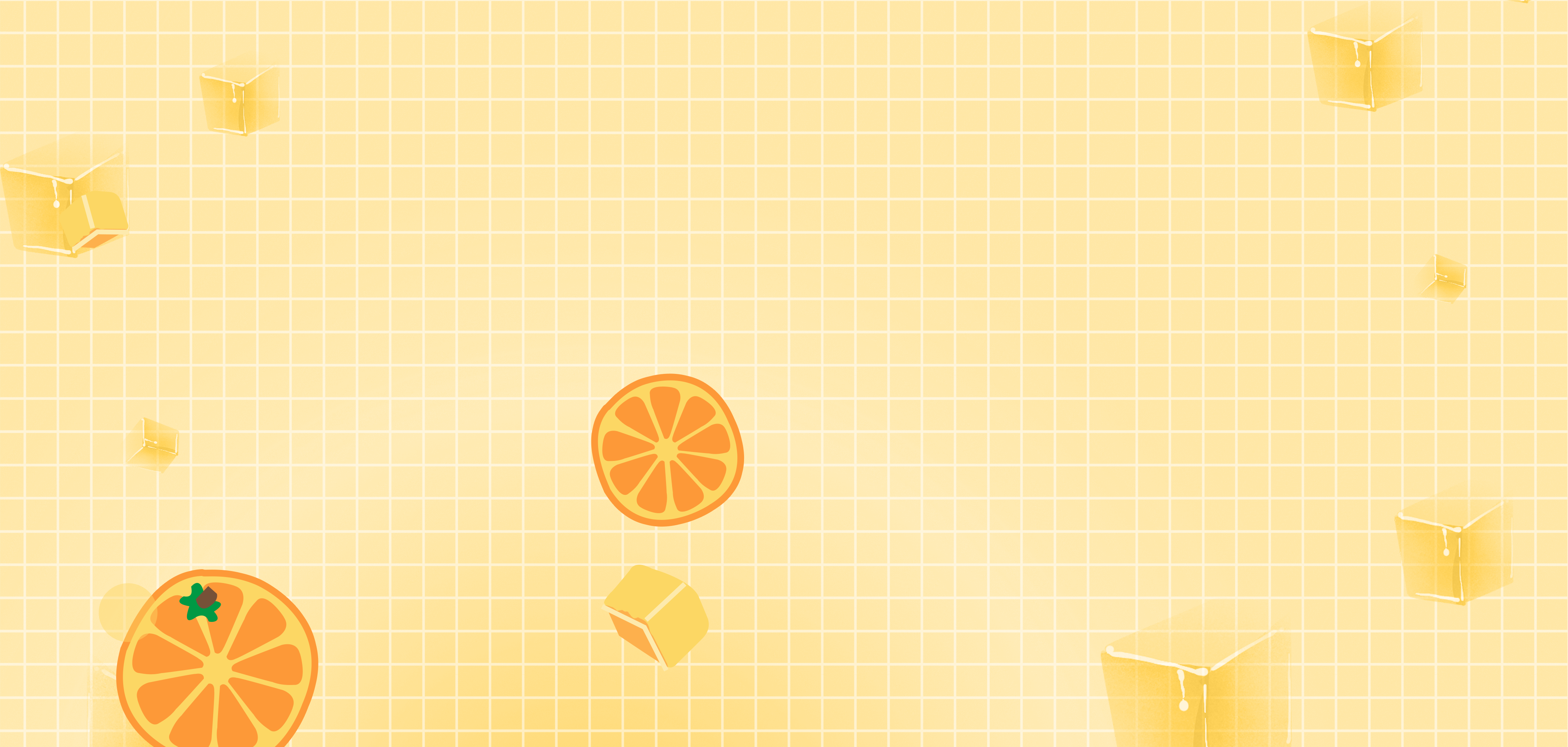 TIẾNG VIỆT
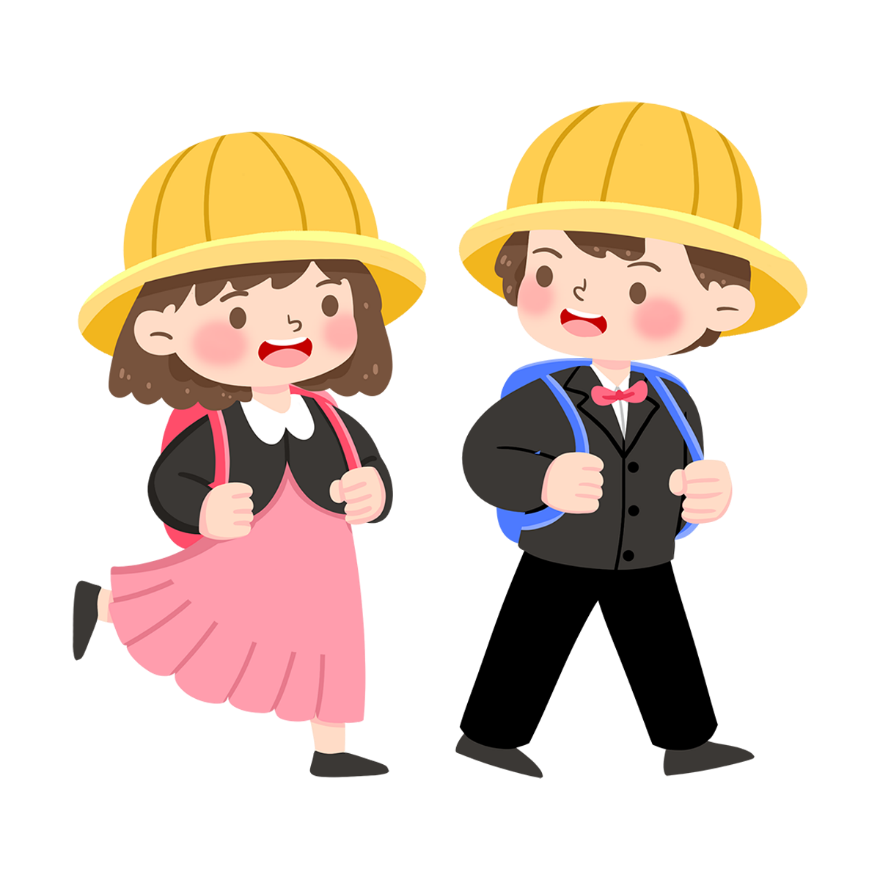 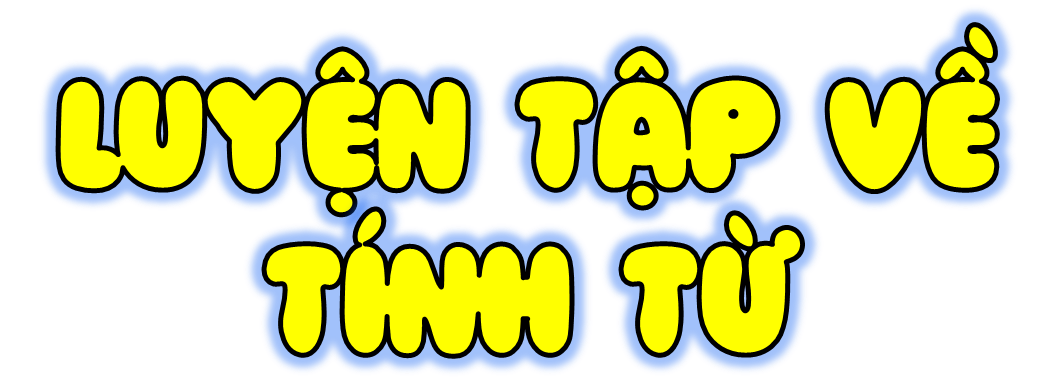 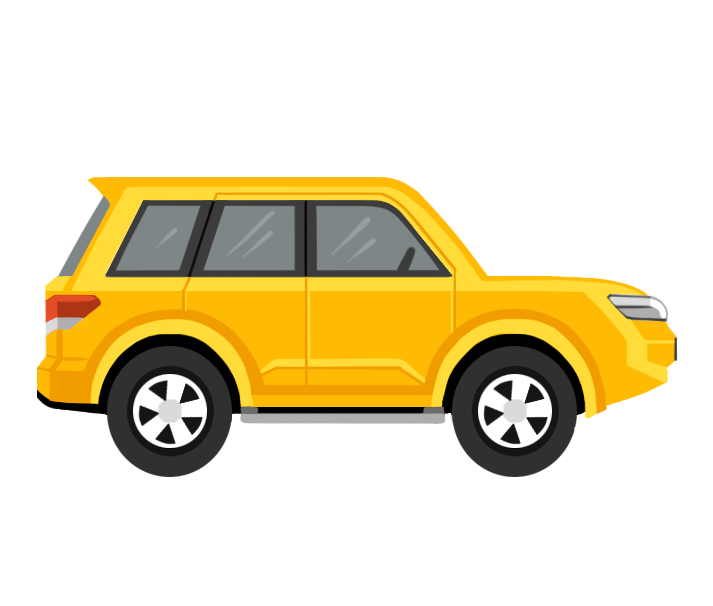 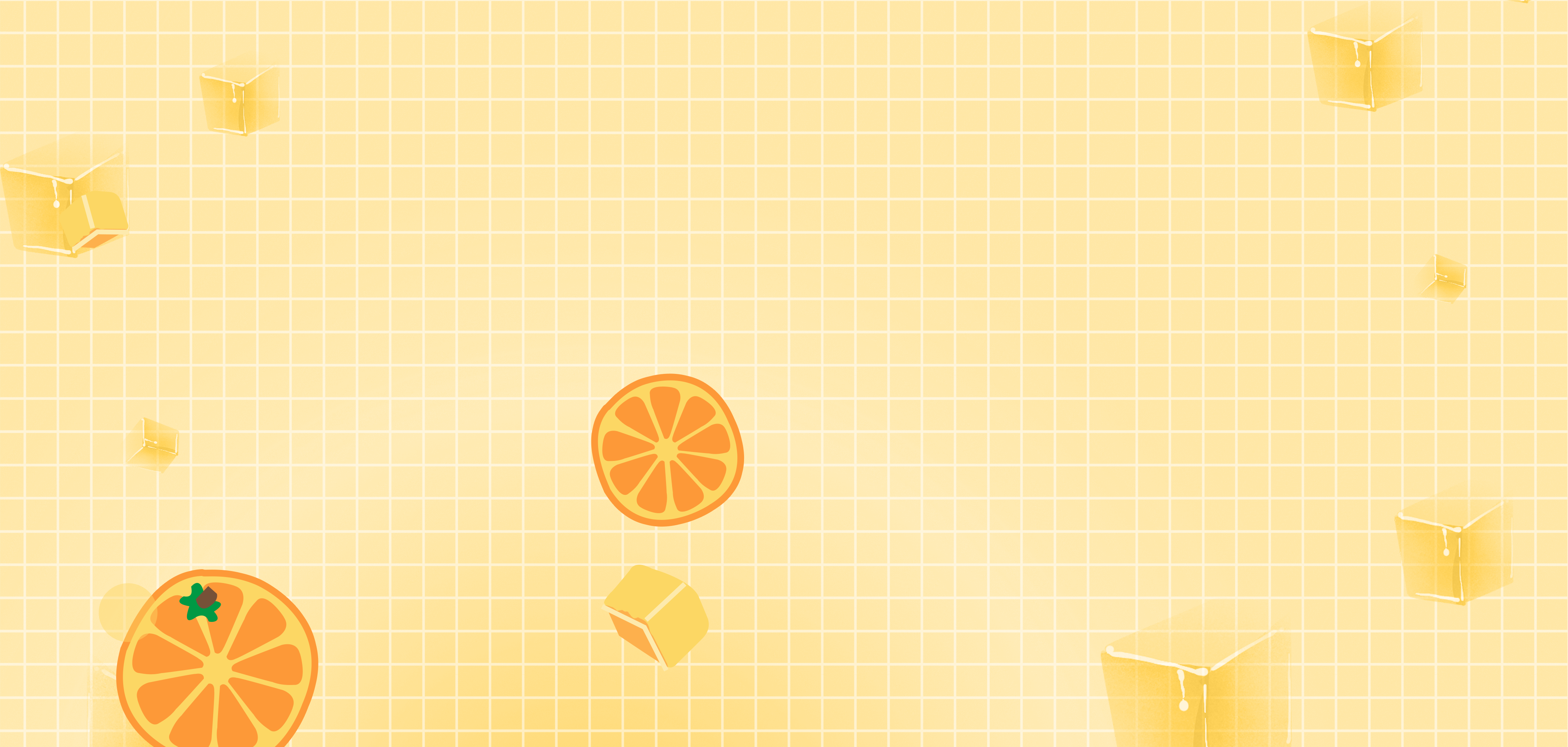 Yêu cầu cần đạt
Nhận biết được động từ chỉ hoạt động nói chung và động từ chỉ hoạt đông di chuyển nói riêng. 
Tìm được động từ thích hợp với hoạt động được thể hiện trong tranh.
Đặt được câu với động từ chỉ hoạt động.
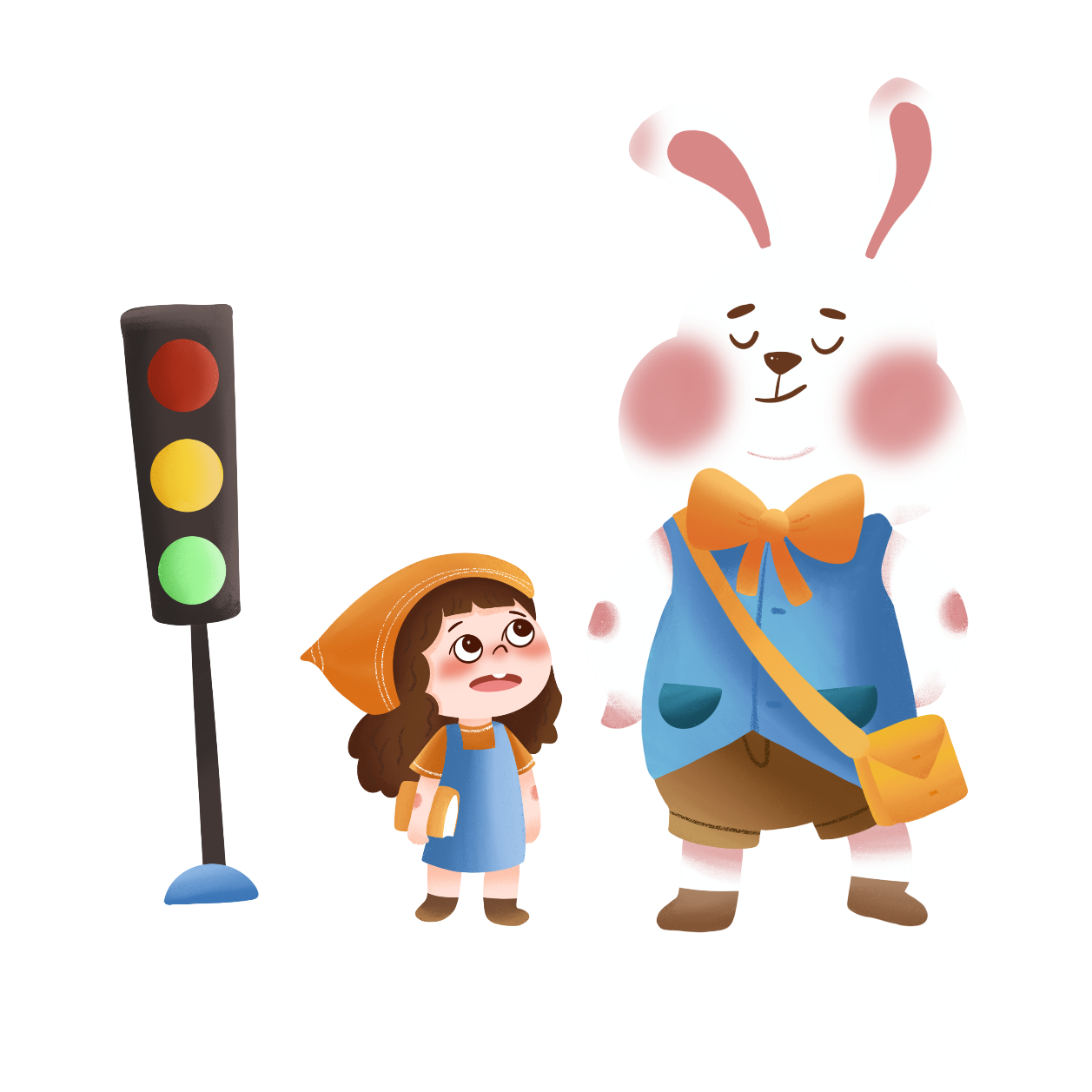 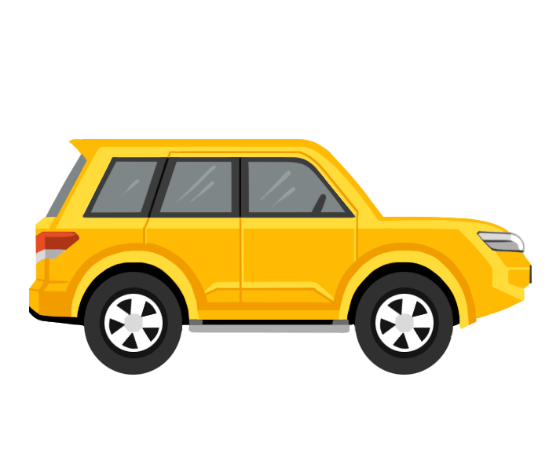 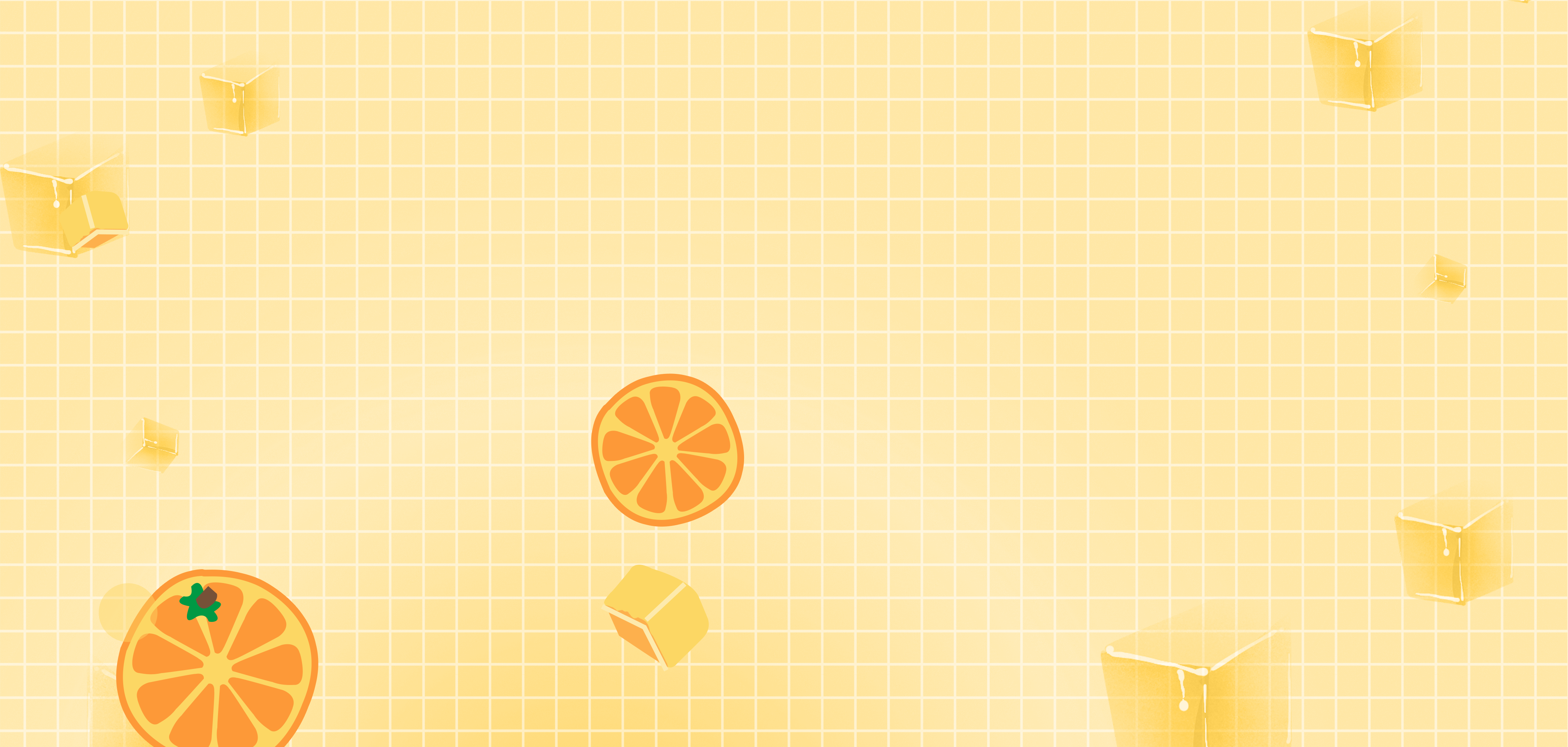 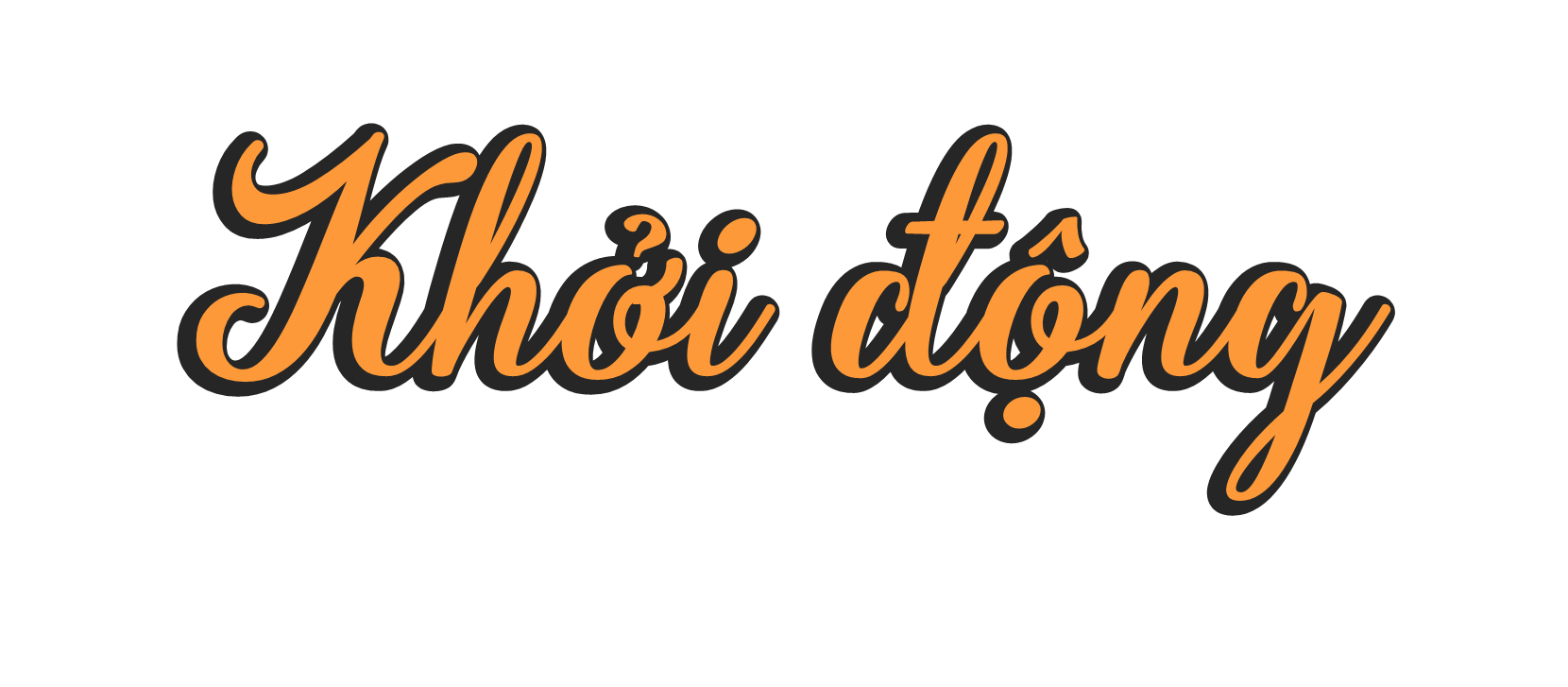 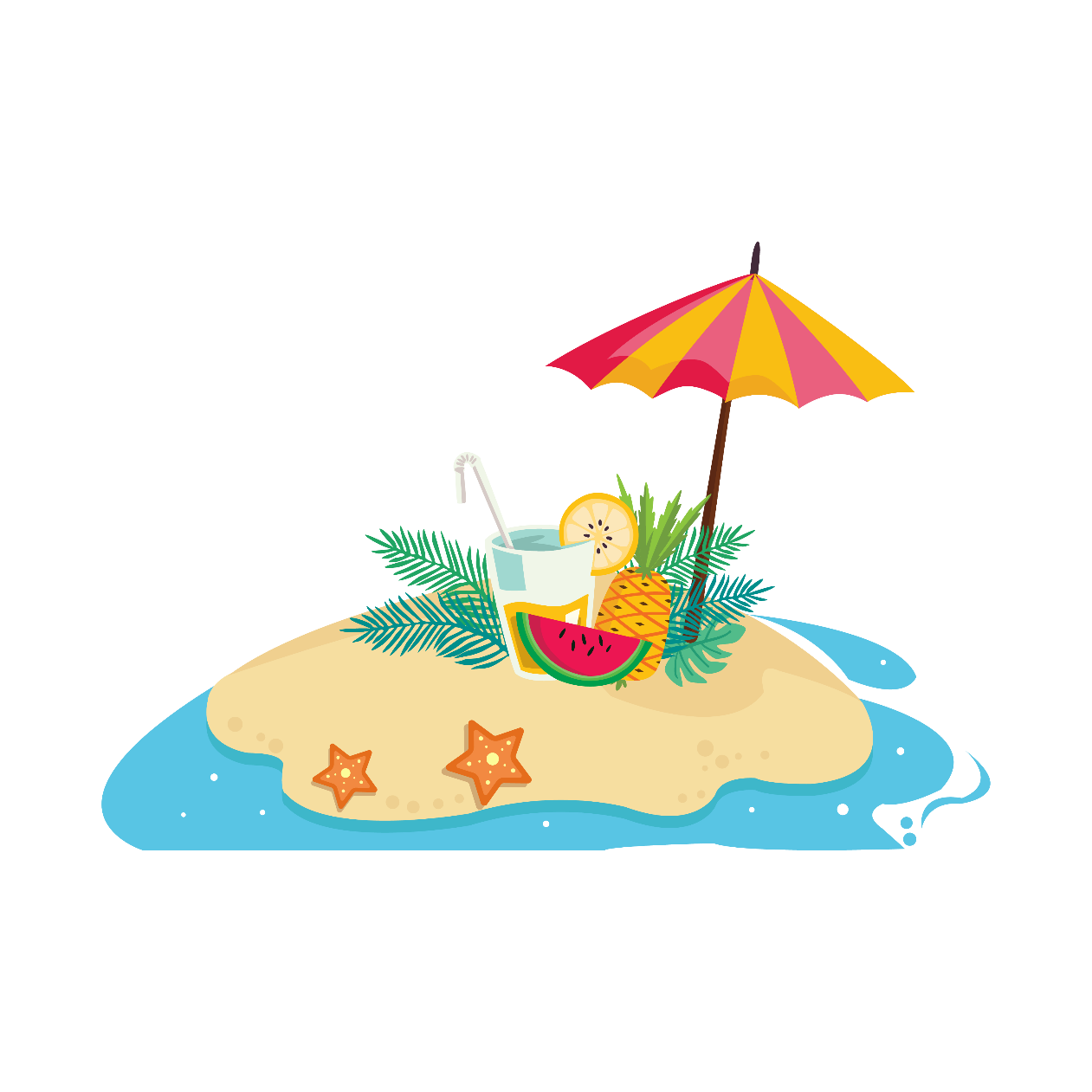 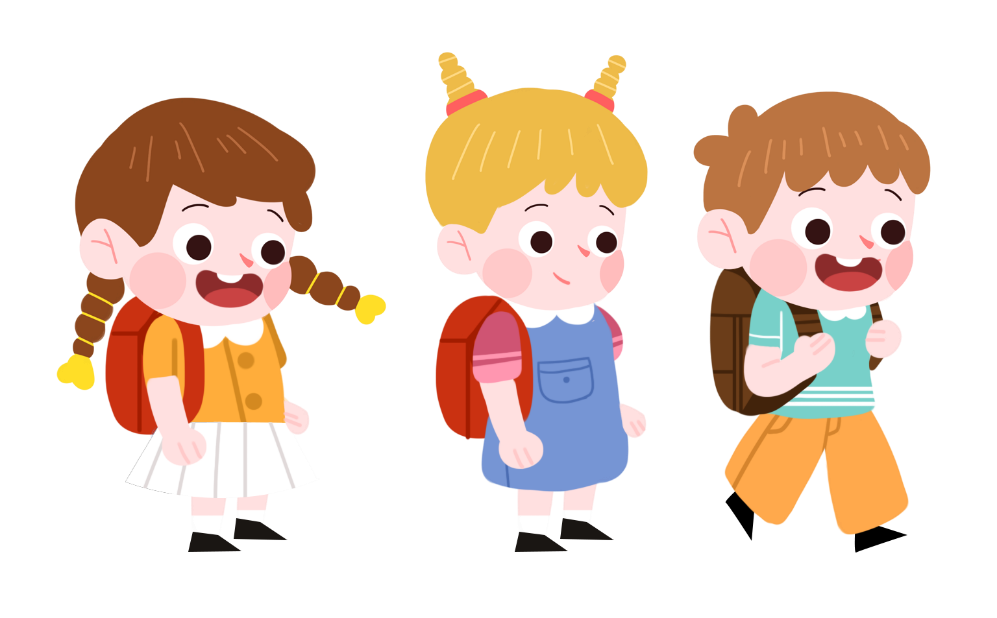 Tìm các tính từ có trong bài hát vừa nghe
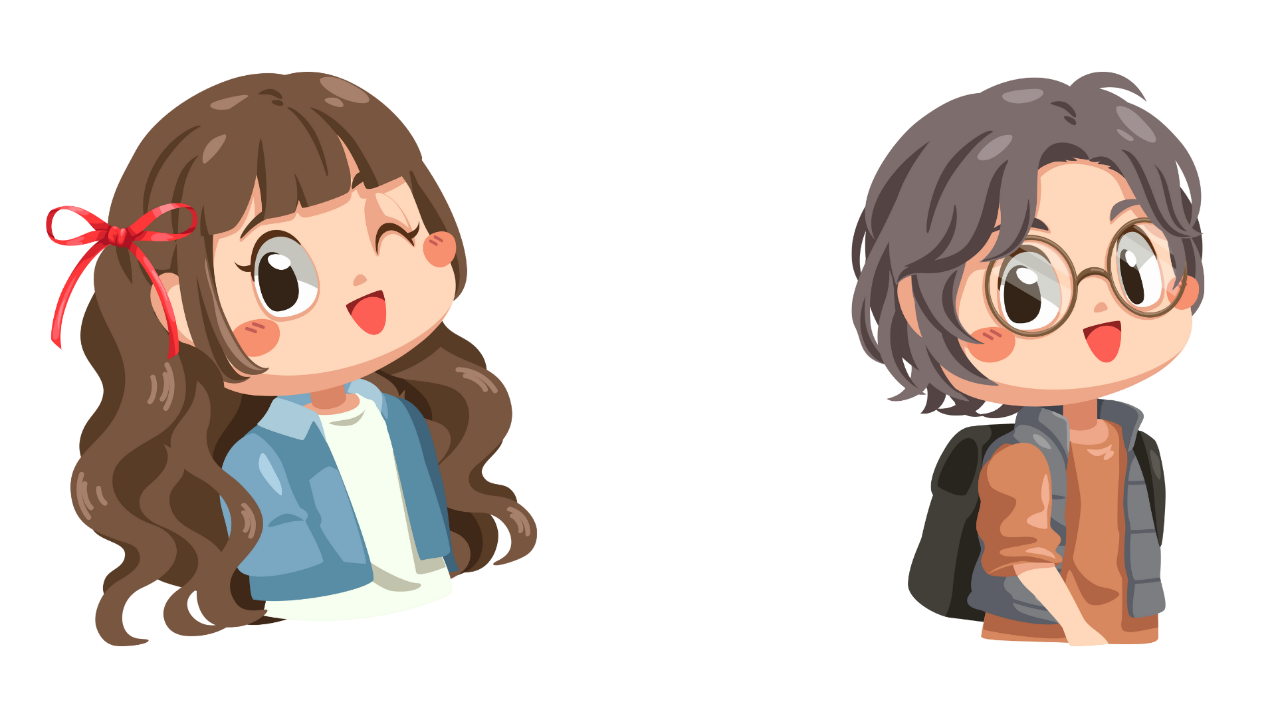 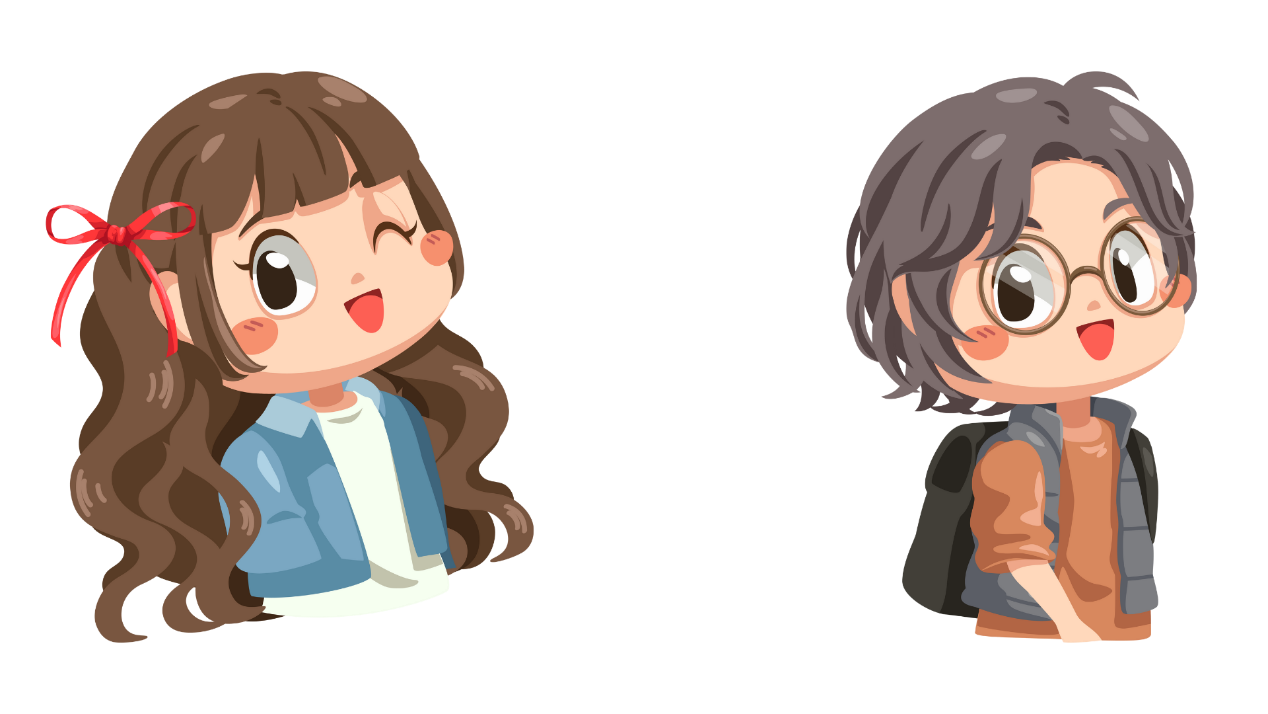 Tính từ: chua, cứng, cao, dai, đau, thơm lừng, to…
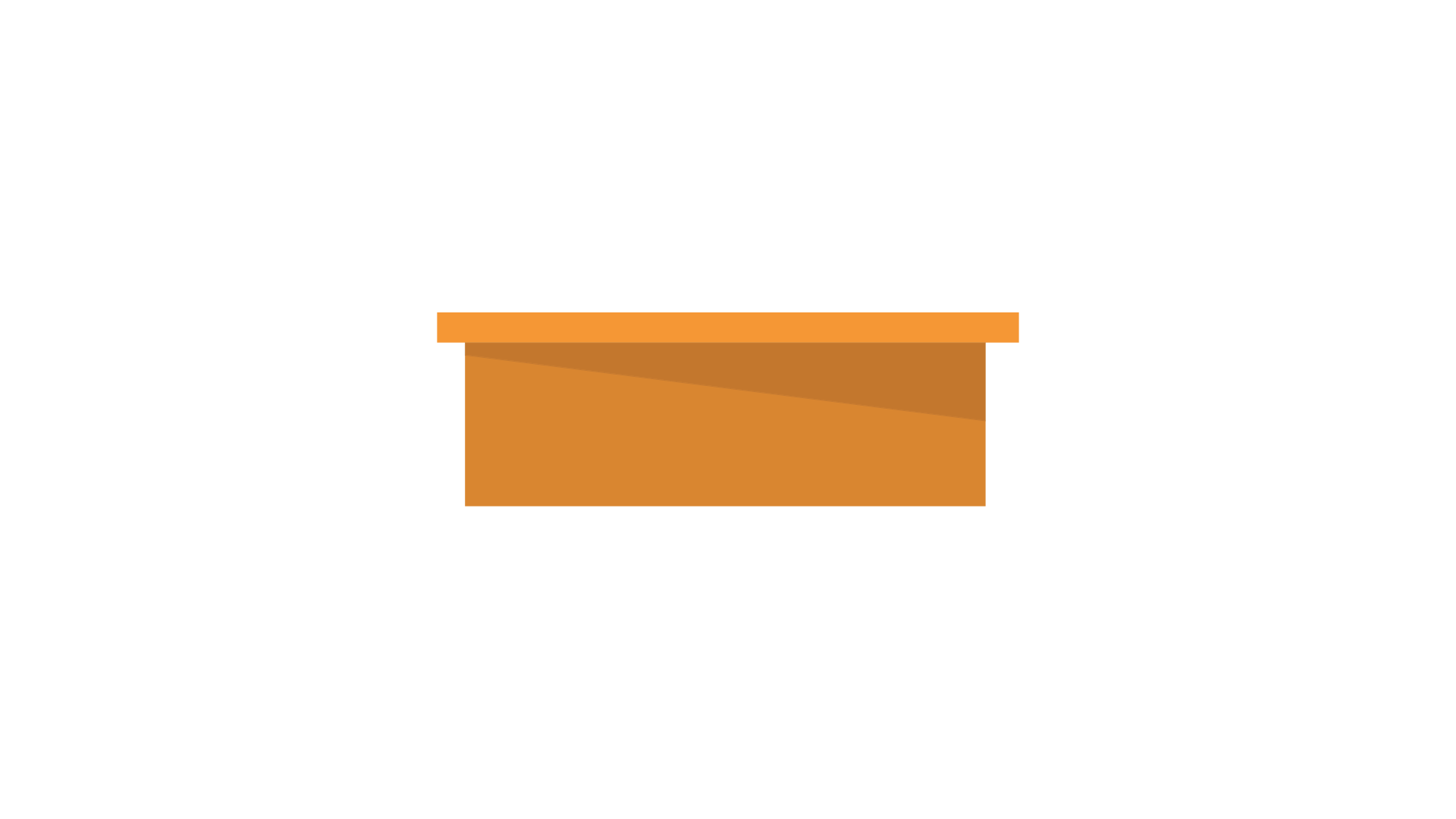 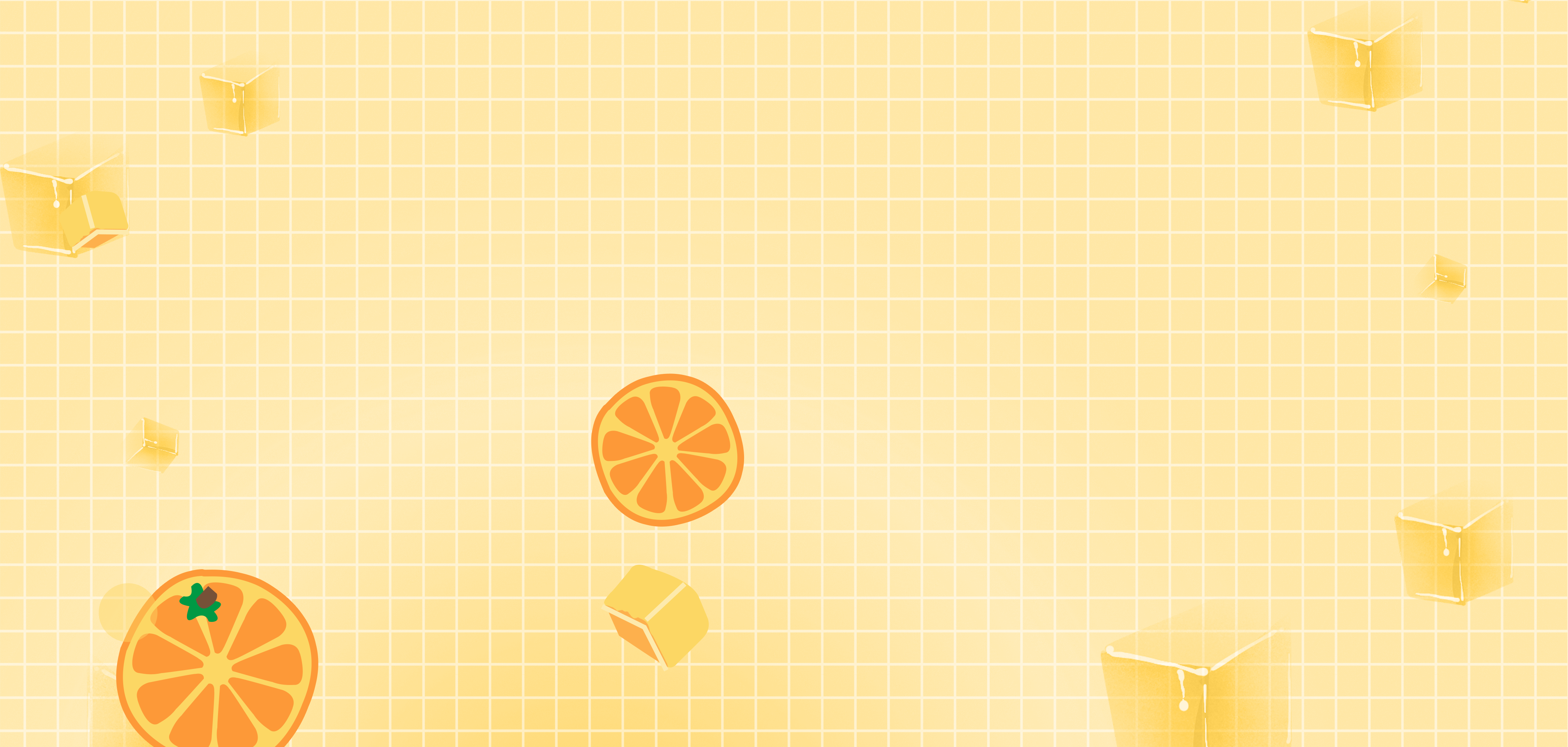 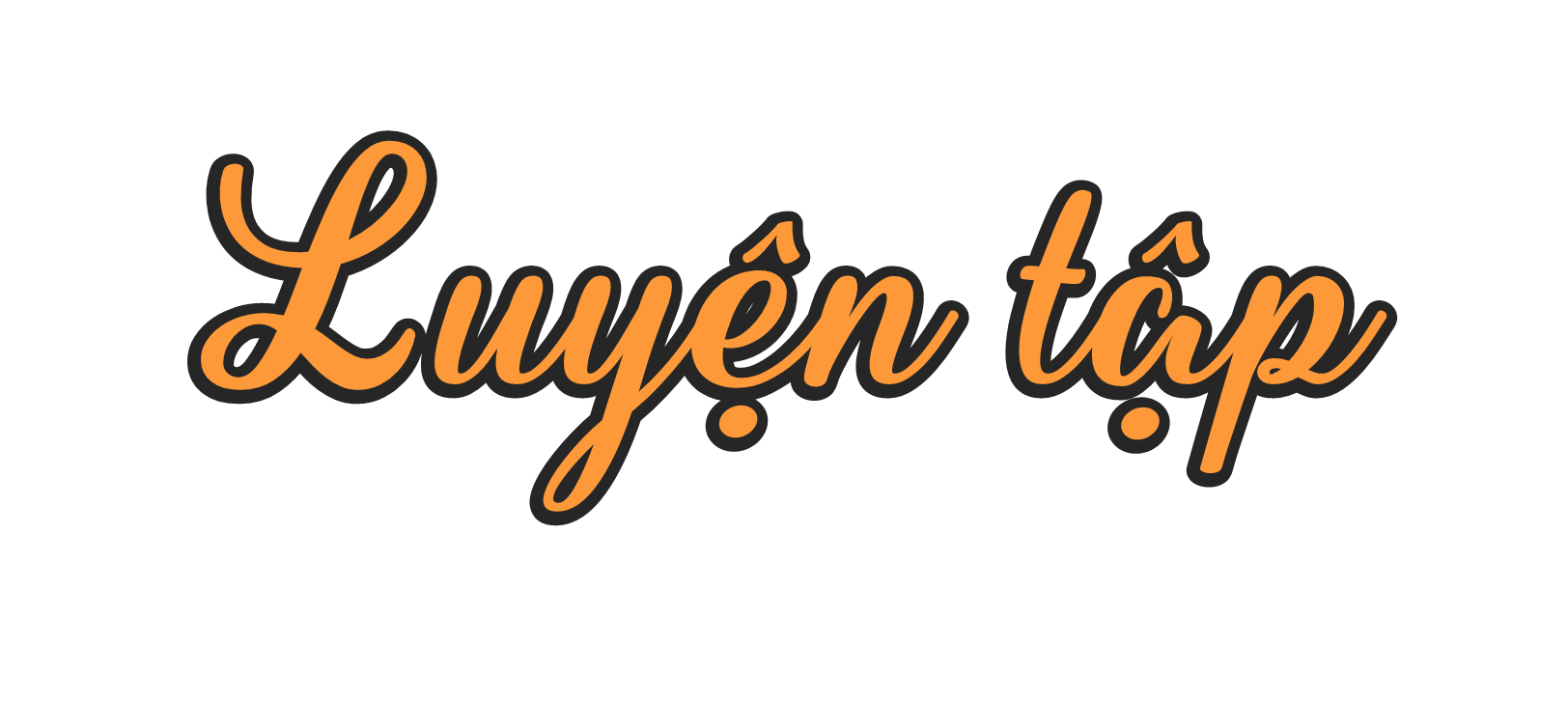 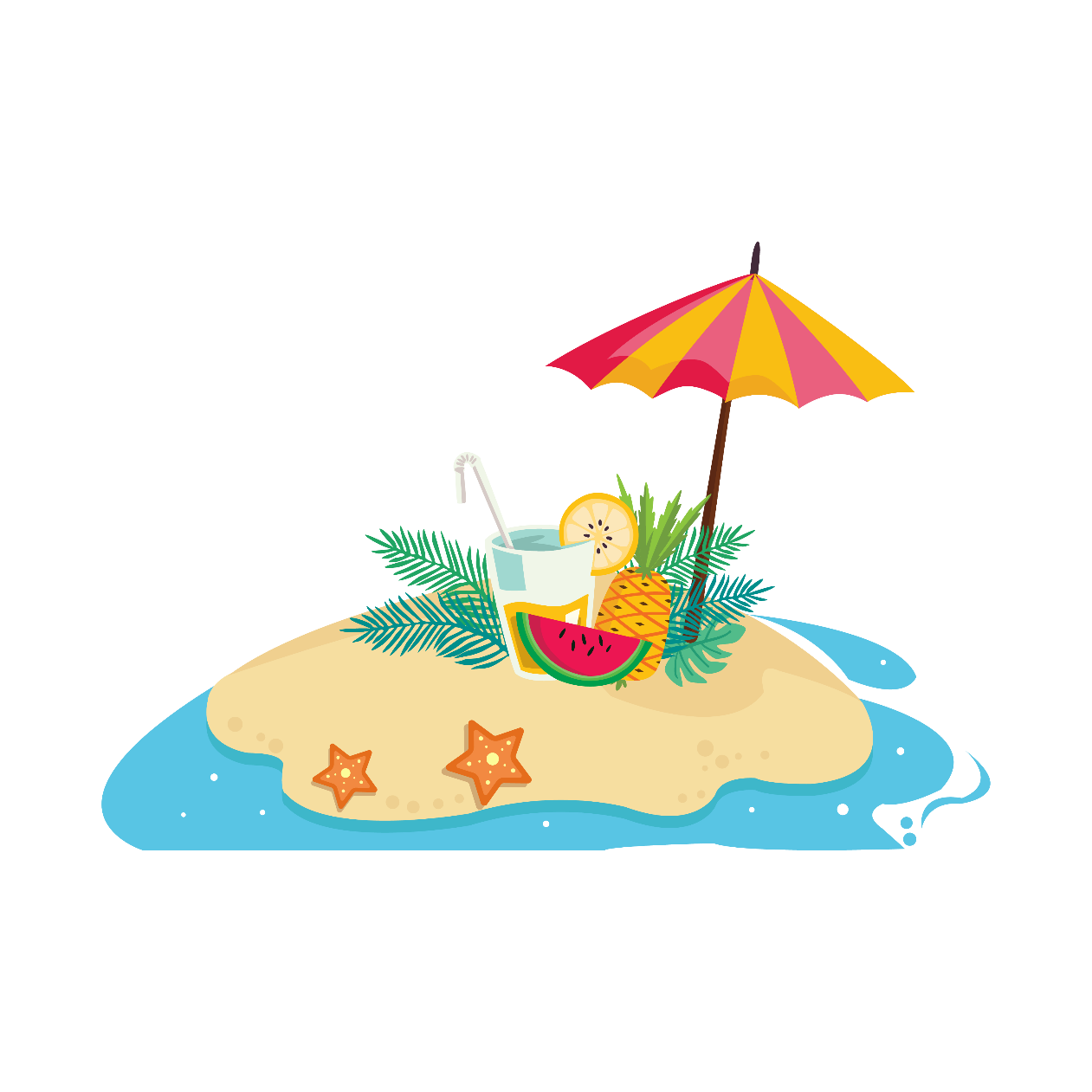 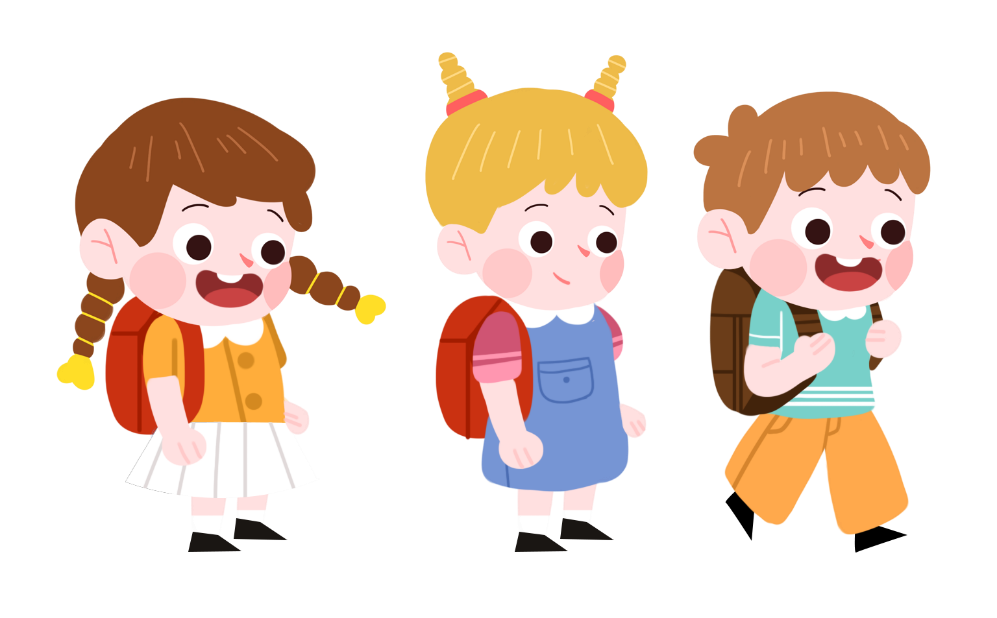 Tìm từ ngữ thích hợp để tả độ cao tăng dần của mỗi con vật trong tranh:
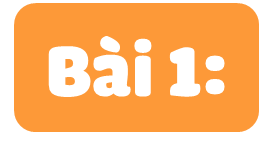 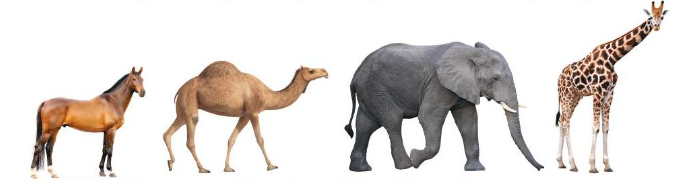 khá cao
hơi cao
cao
rất cao
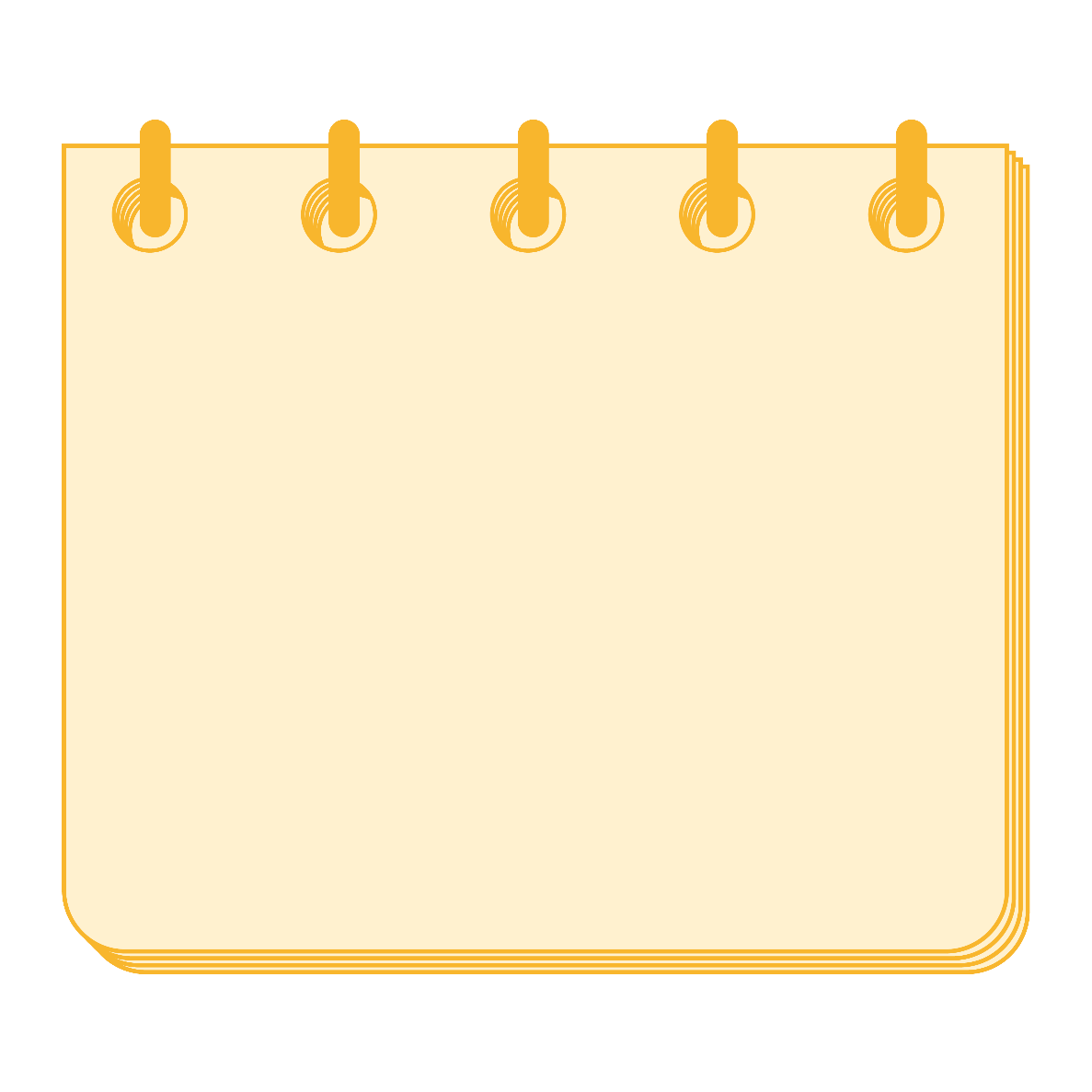 Ngoài các từ này, các em còn có thể sử dụng các từ chỉ mức độ như lắm, quá (thường sử dụng khi nói).
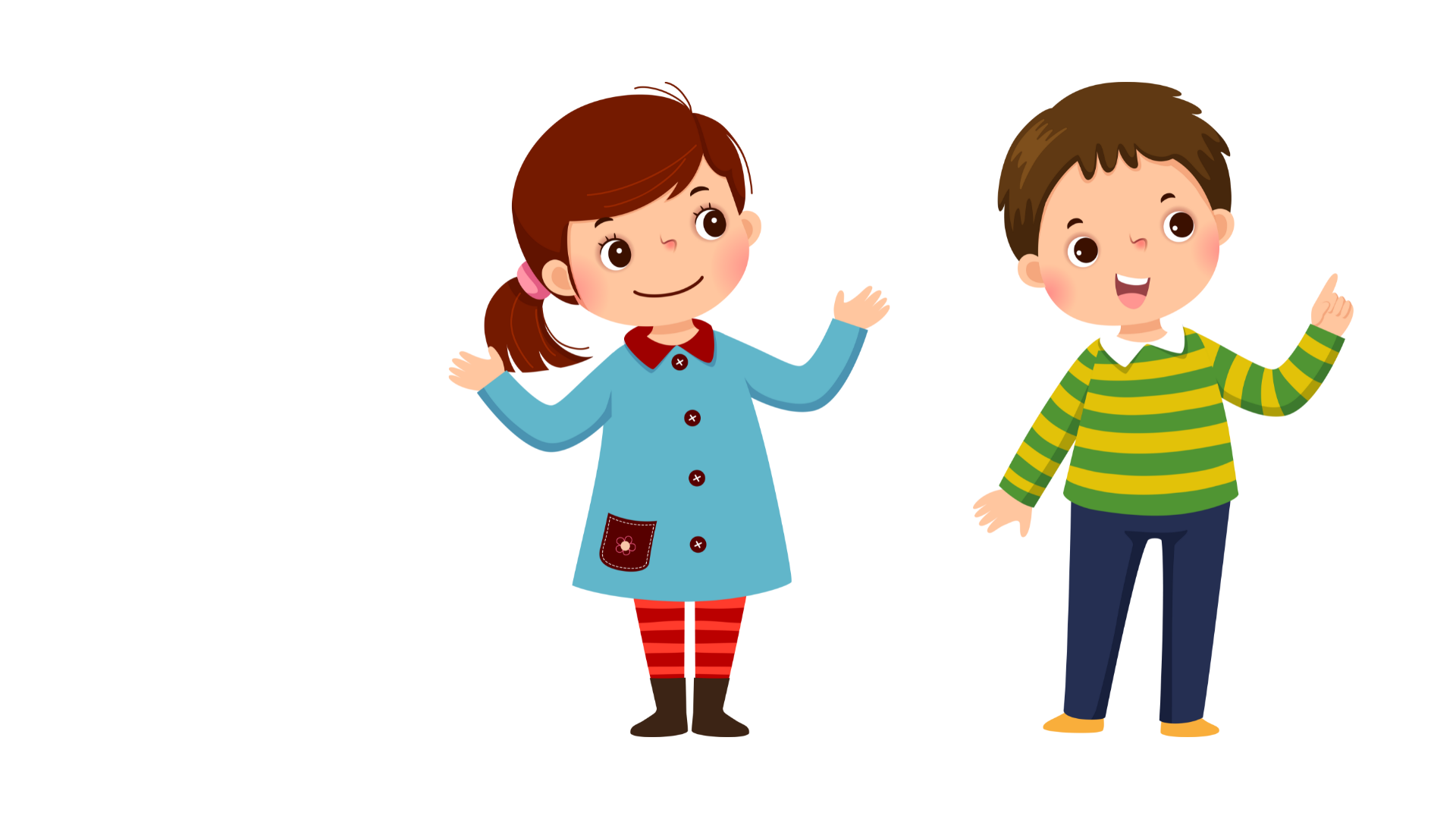 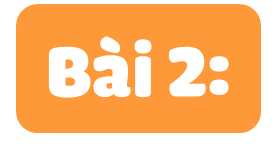 Đặt 3 câu có dùng từ hơi, khá, rất, quá, lắm kết hợp với từ chậm hoặc nhanh để tả đặc điểm của các con vật theo mẫu.
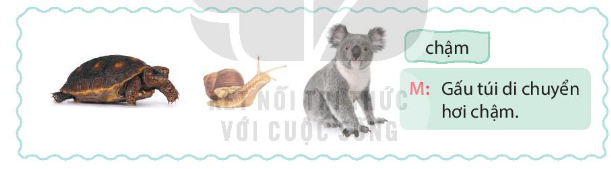 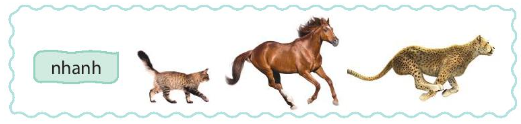 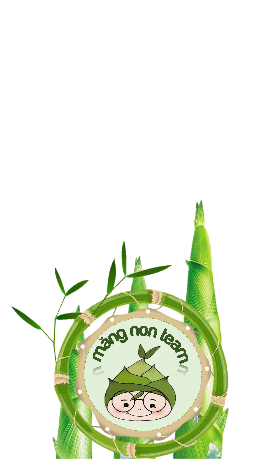 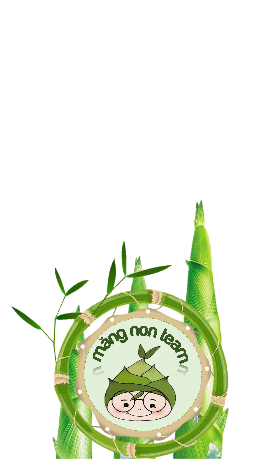 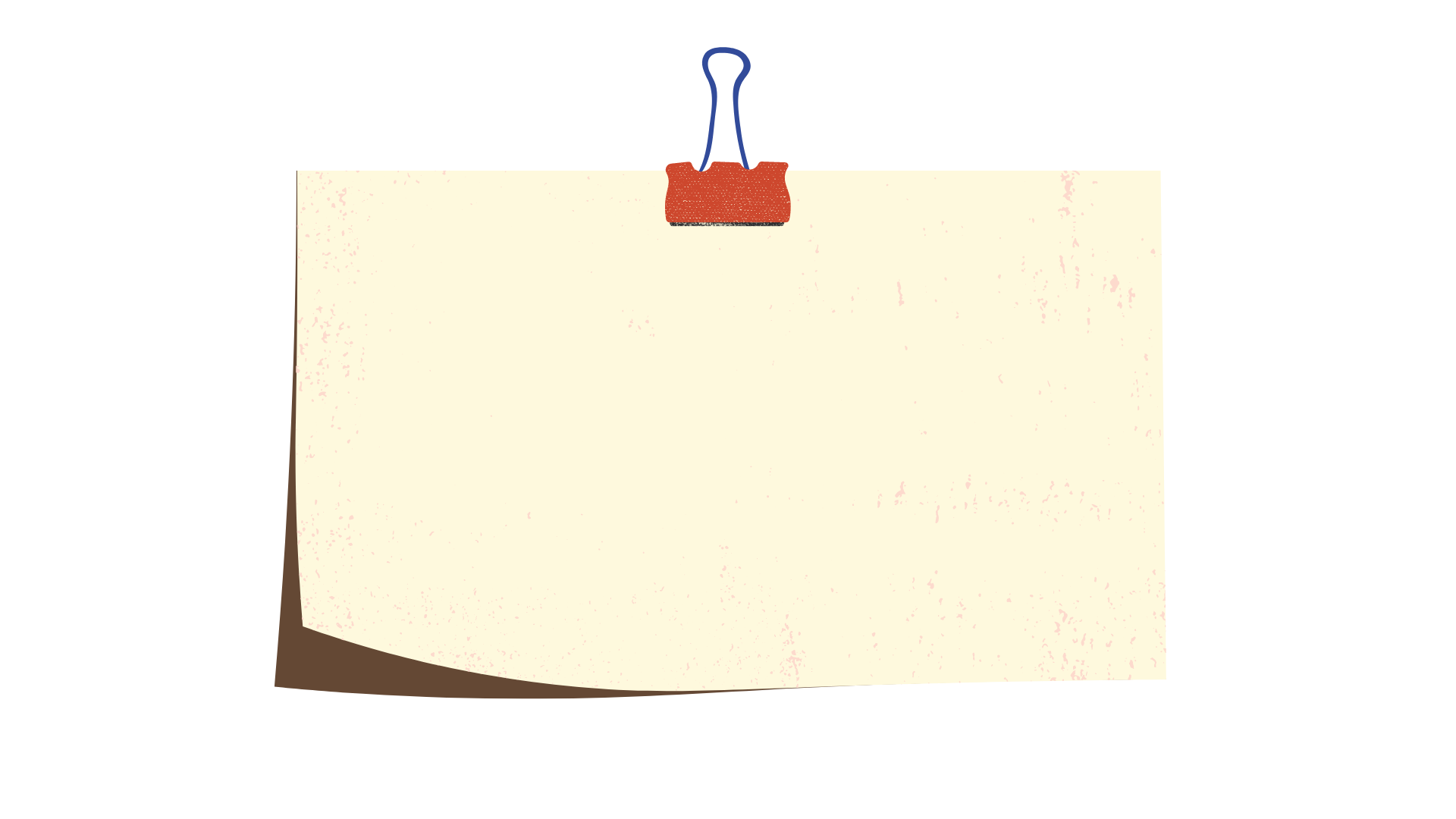 Măng non
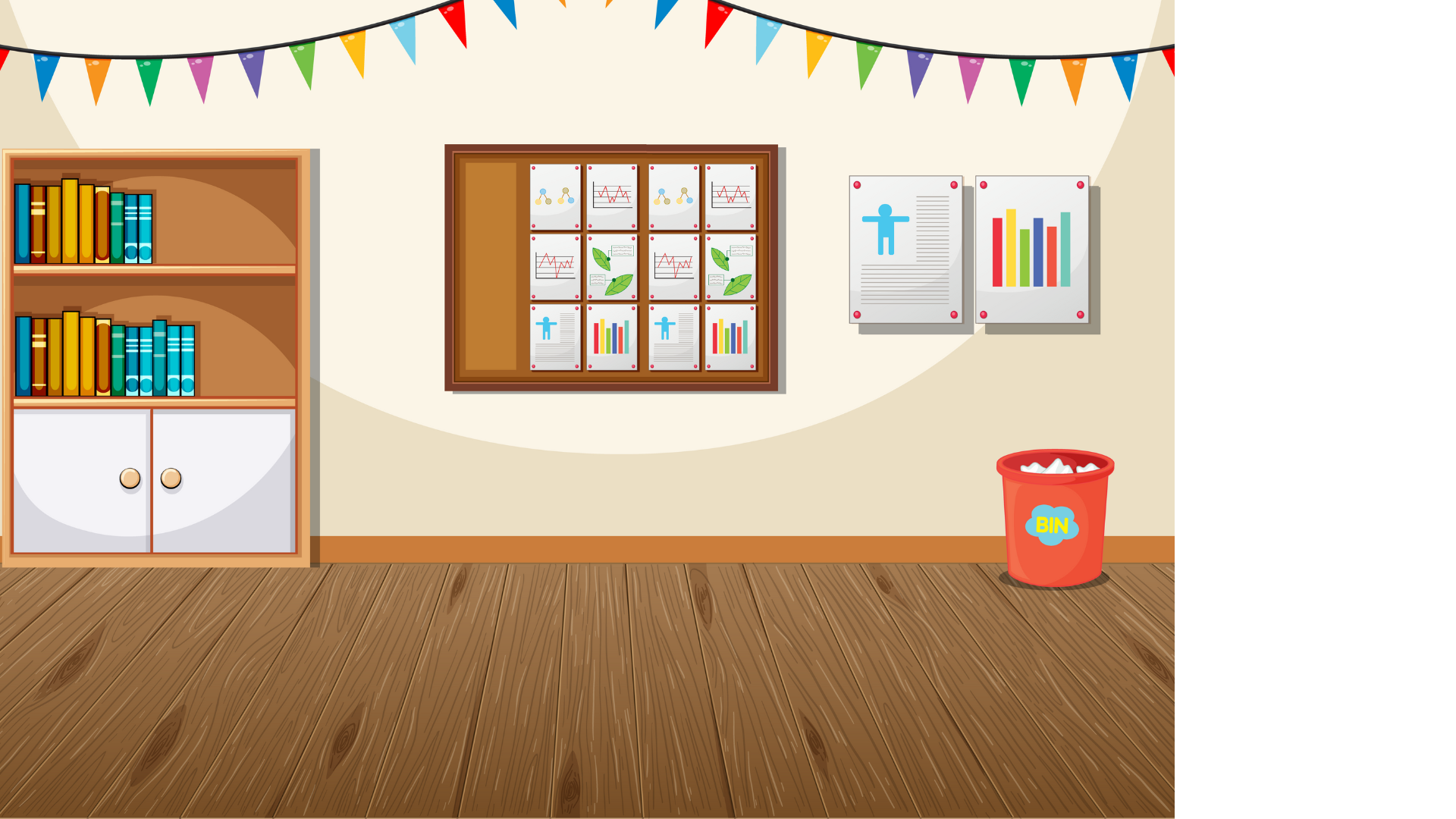 Thảo luận nhóm 4
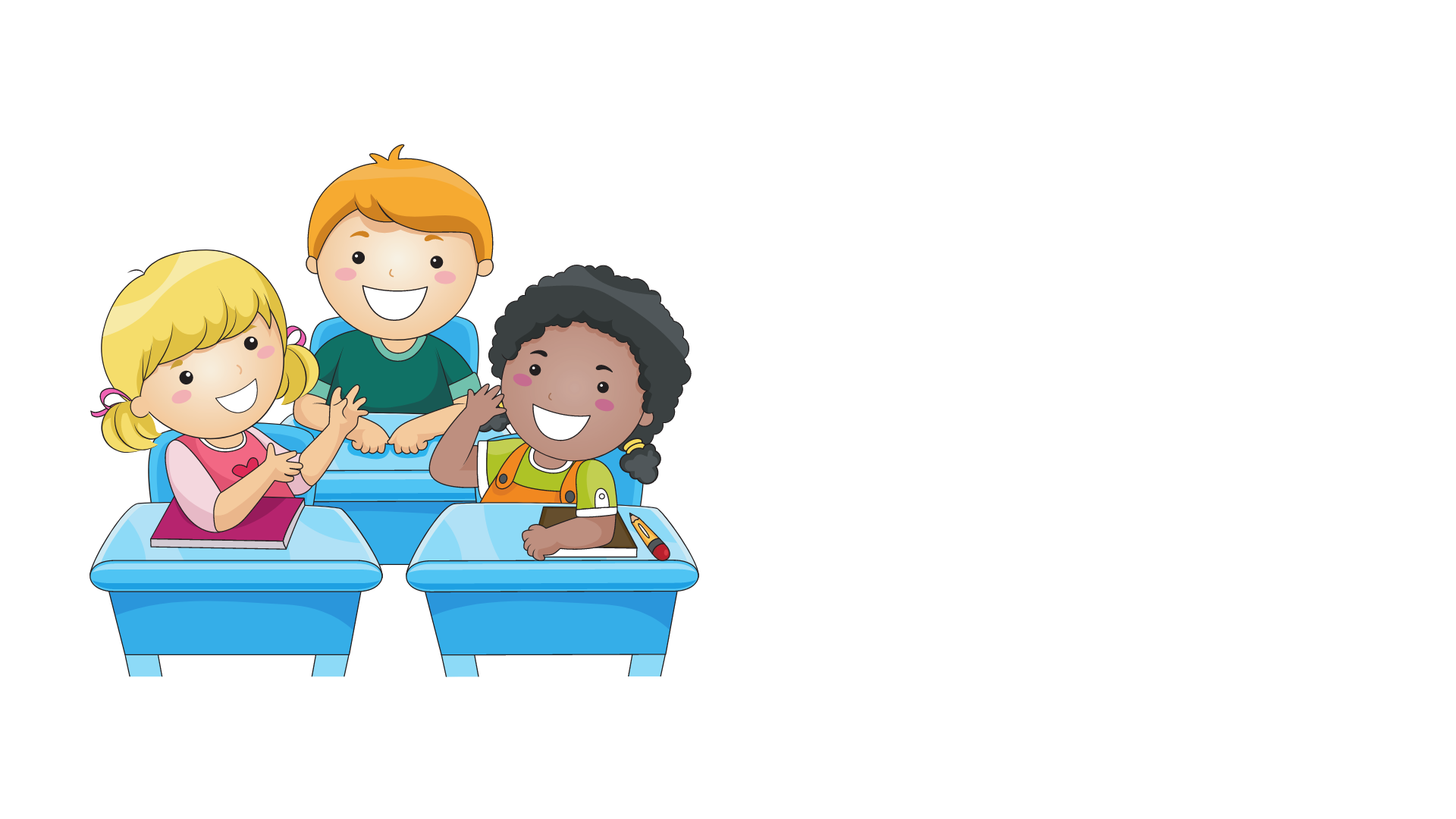 Đặt câu theo yêu cầu đề bài
Măng Non
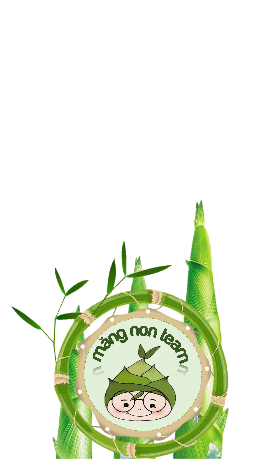 MĂNG NON – TÀI LIỆU TIỂU HỌC
Mời truy cập: MĂNG NON- TÀI LIỆU TIỂU HỌC | Facebook
SĐT ZALO : 0382348780 - 0984848929
Măng Non
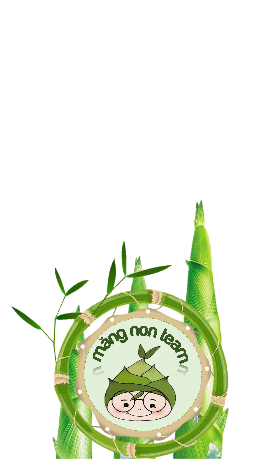 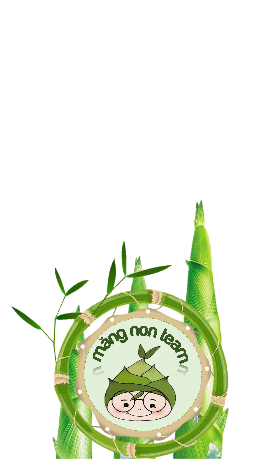 Rùa nhích từng bước khá chậm.
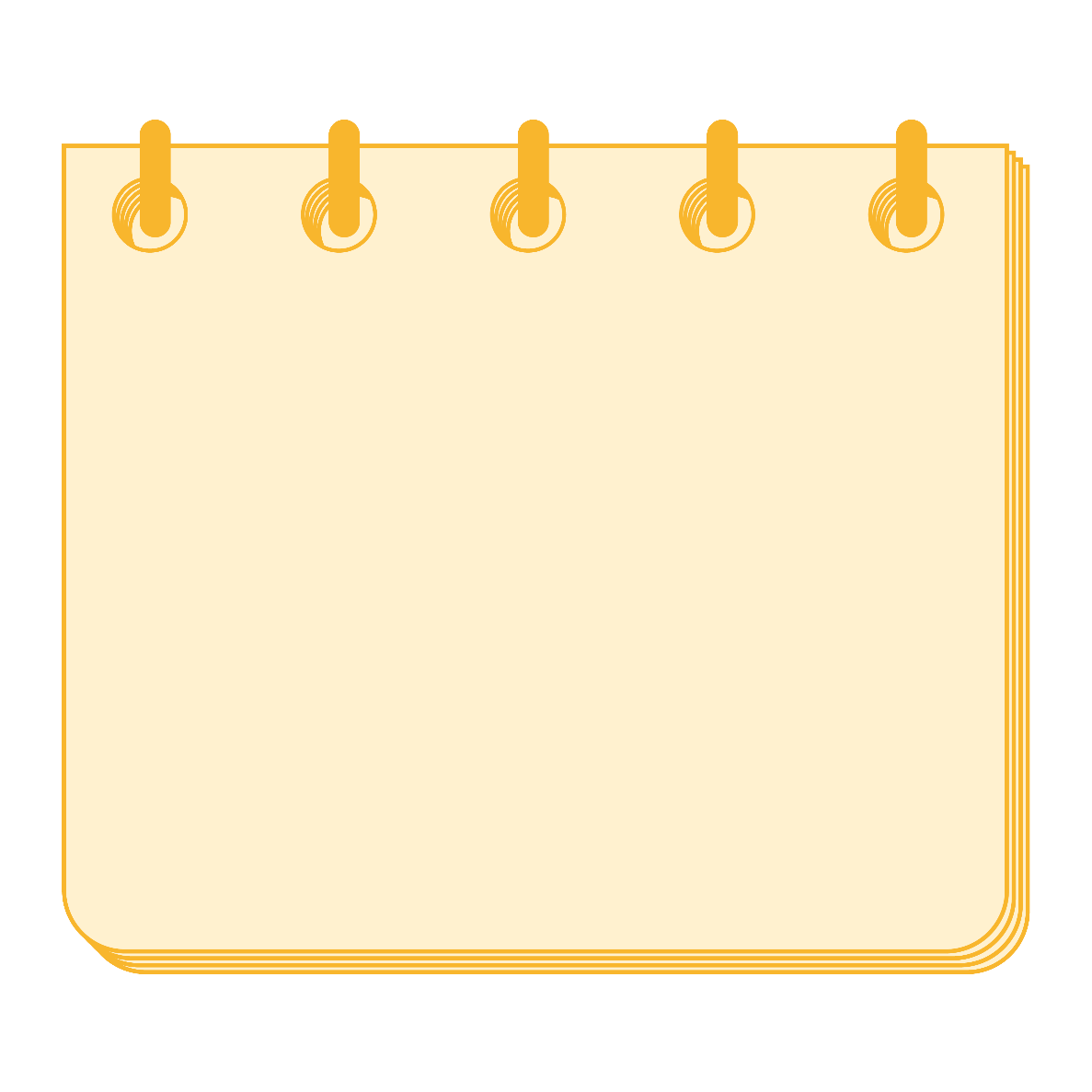 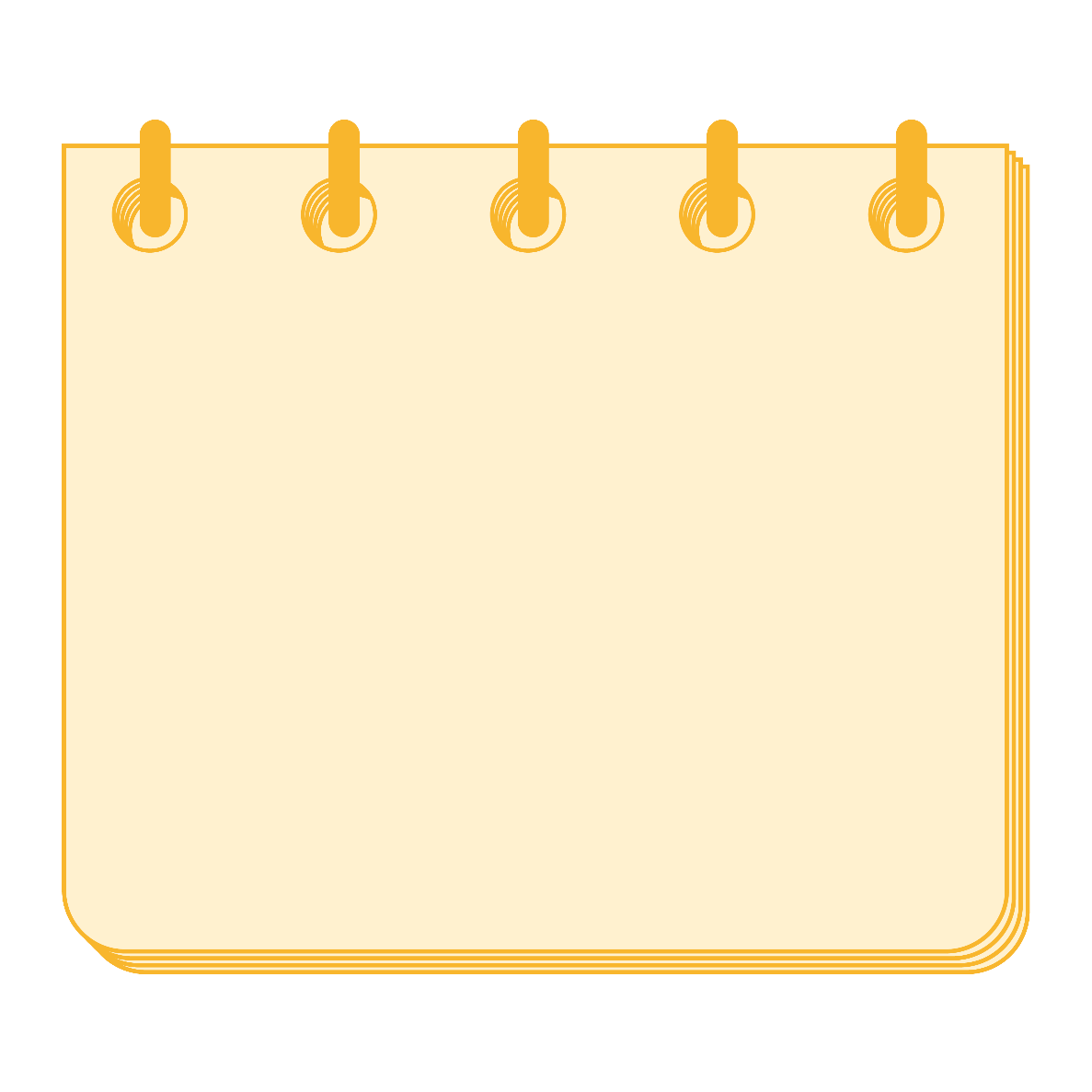 Ốc sên di chuyển quá chậm.
Chậm
Nhanh
Con mèo chạy khá nhanh.
Ngựa đang phi nhanh quá!
Báo đang lao đi rất nhanh.
Tìm từ phù hợp thay cho mỗi ô vuông trong bảng dưới đây:
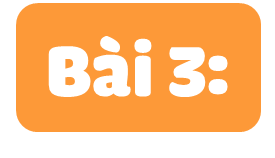 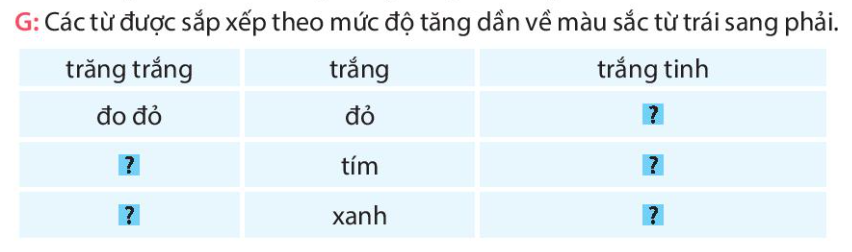 Đỏ rực, đỏ ối, đỏ au, đỏ chót, đỏ chói…
Tim tím
Tím lịm, tím ngắt…
xanh xanh
Xanh rì, xanh biếc, xanh ngắt, xanh lè, xanh lét…
Từ ngữ nào có thể thay thế cho từ ngữ in đậm trong đoạn văn dưới đây?
Câu 4
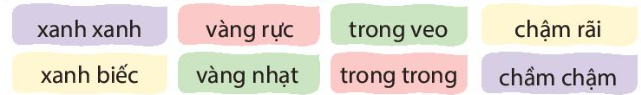 Mặt trời vừa hé những tia nắng đầu ngày. Thoáng chốc, nắng đã bừng lên toả khắp nơi, khiến vạn vật đều rất vàng theo màu nắng. Những đám mây trôi rất chậm trên nền trời hơi xanh như dùng dằng chờ gió đến đẩy đi. Chờ mãi gió không tới, mây lại đứng soi mình xuống mặt hồ nước rất trong, phẳng lặng.
vàng rực
chậm rãi
xanh xanh
trong veo
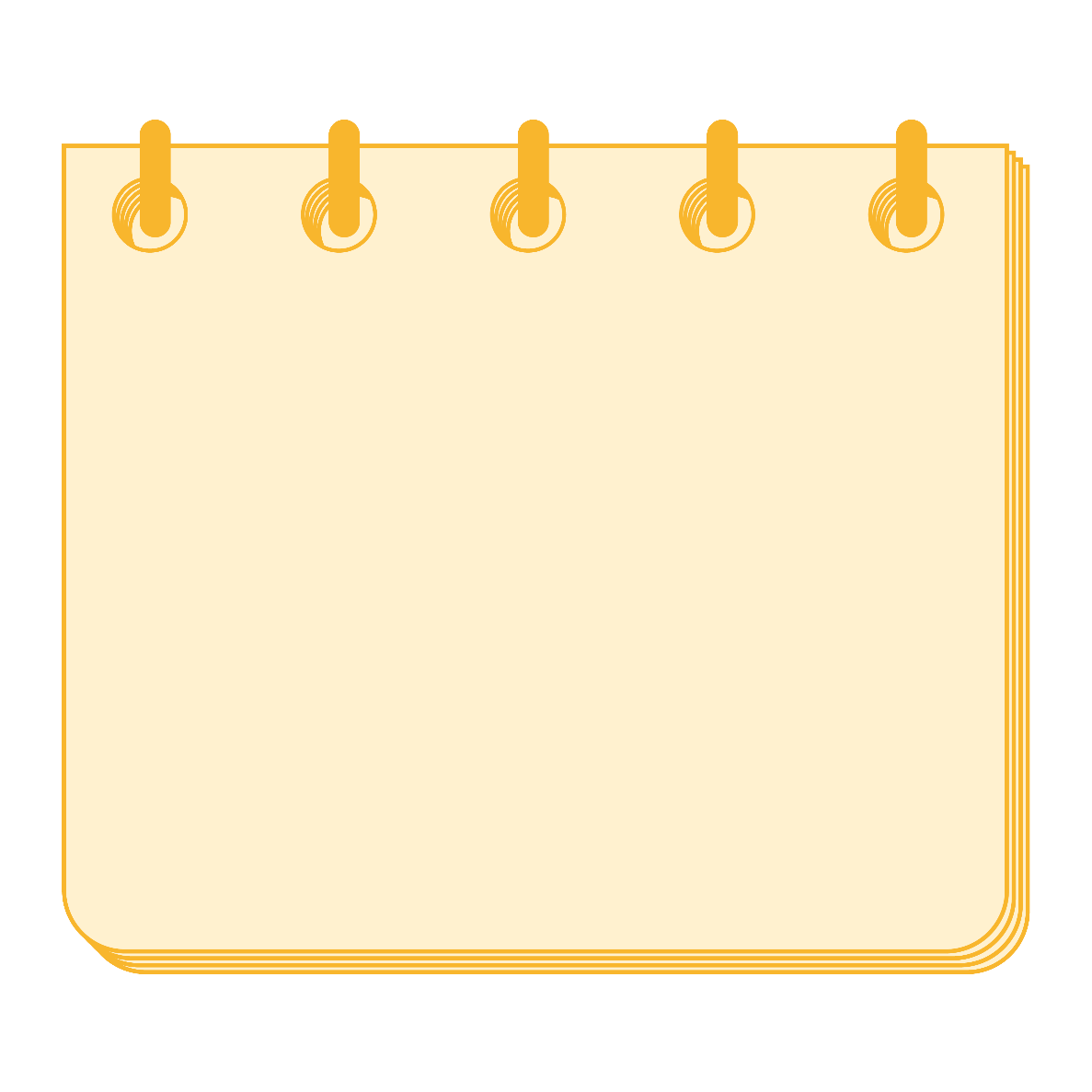 Các từ ngữ được in đậm và các từ ngữ thay thế để thể hiện mức độ của đặc điểm.
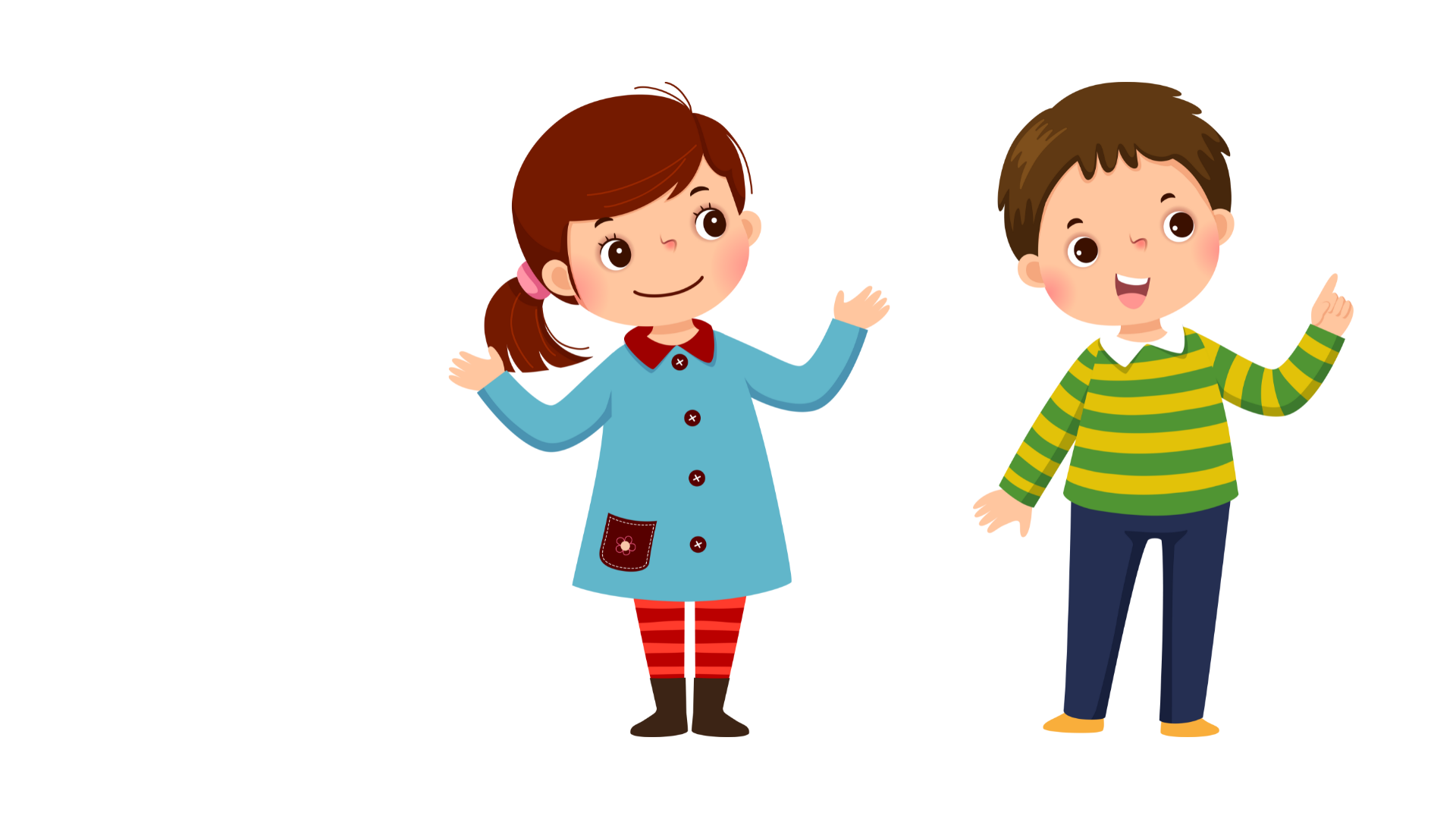 Để thể hiện mức độ của tính từ
Kết hợp tính từ với hơi, khá, rất, quá, lắm
Dùng các tính từ thể hiện mức độ (như trong veo, trắng tinh, vàng rực, xanh xanh), các kết hợp từ tạo ra dựa trên một từ chỉ mức độ tiêu chuẩn (đỏ thẫm, đỏ đậm, đỏ nhạt)
Ngoài hai cách đã nêu trong bài học, chúng ta còn có thể tạo ra phép so sánh.
VD:
- Tờ giấy này trắng hơn.
- Tờ giấy này trắng nhất.
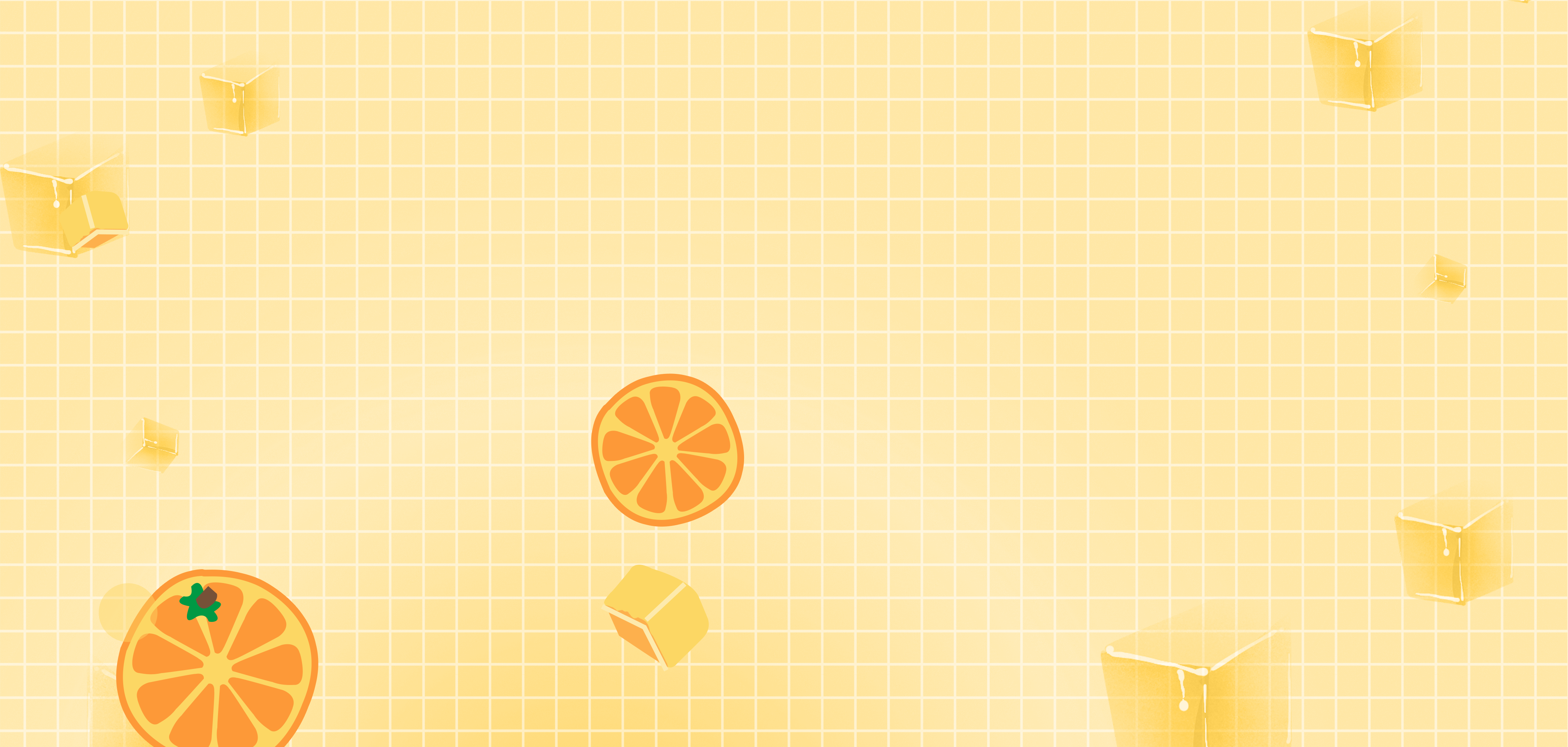 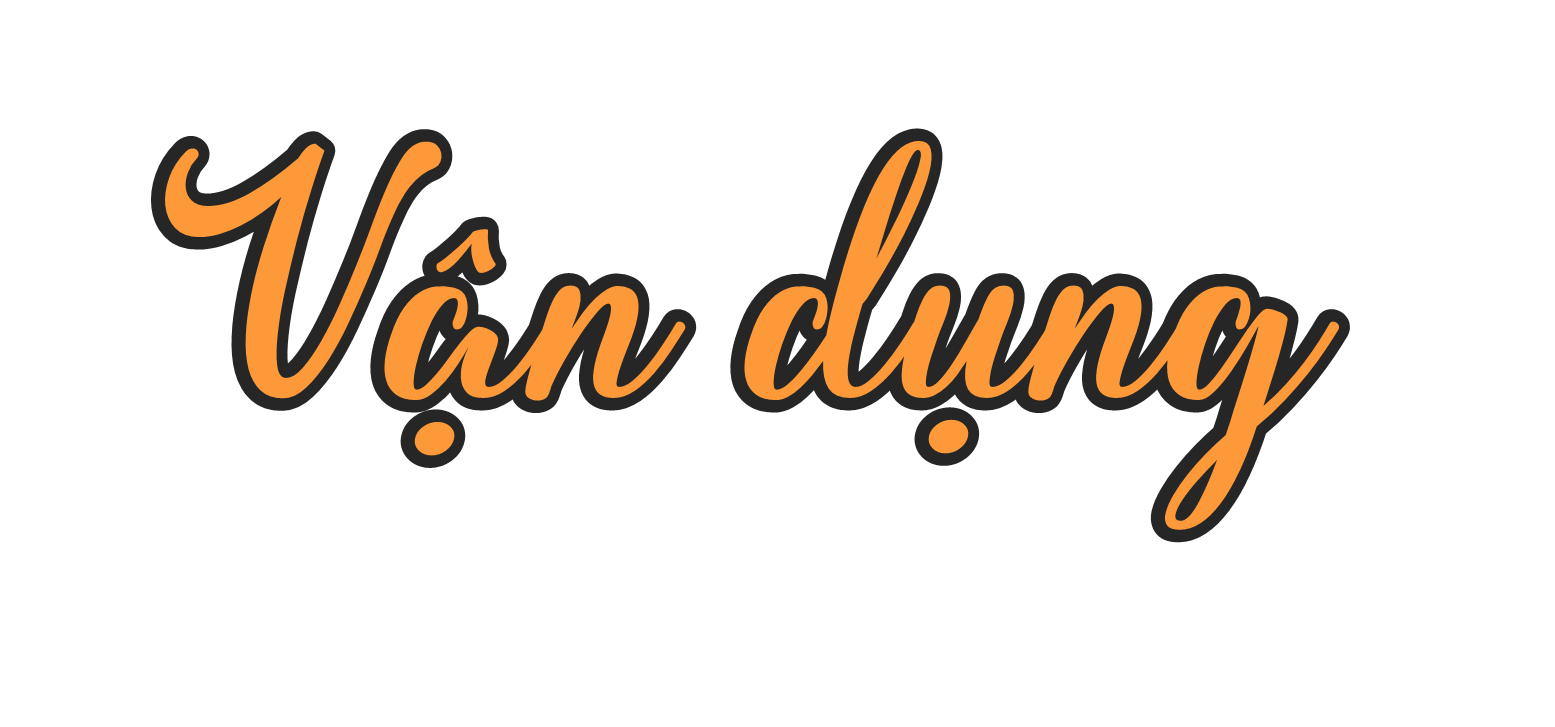 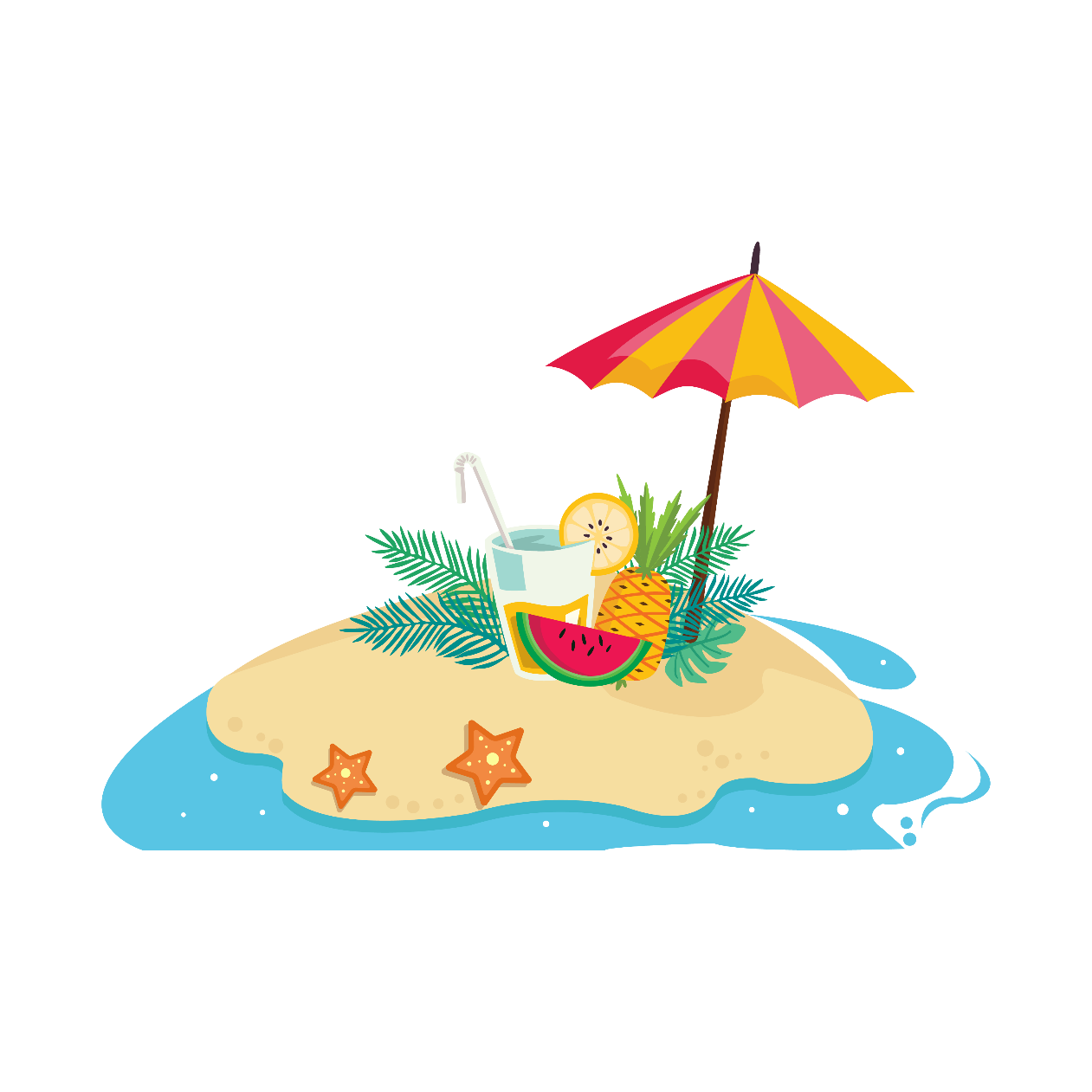 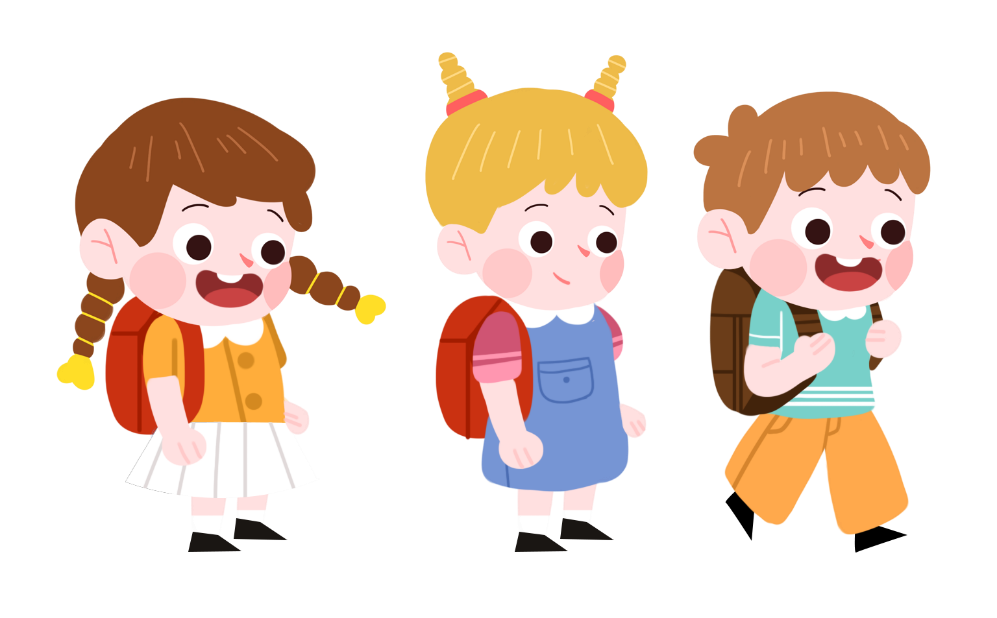 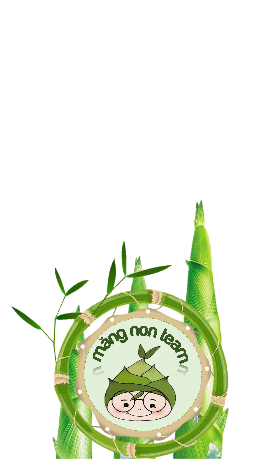 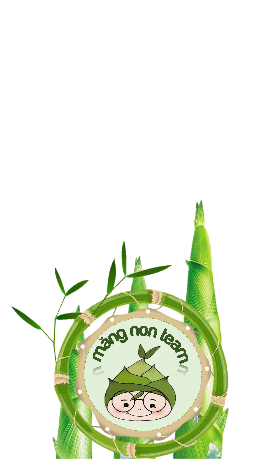 Măng non
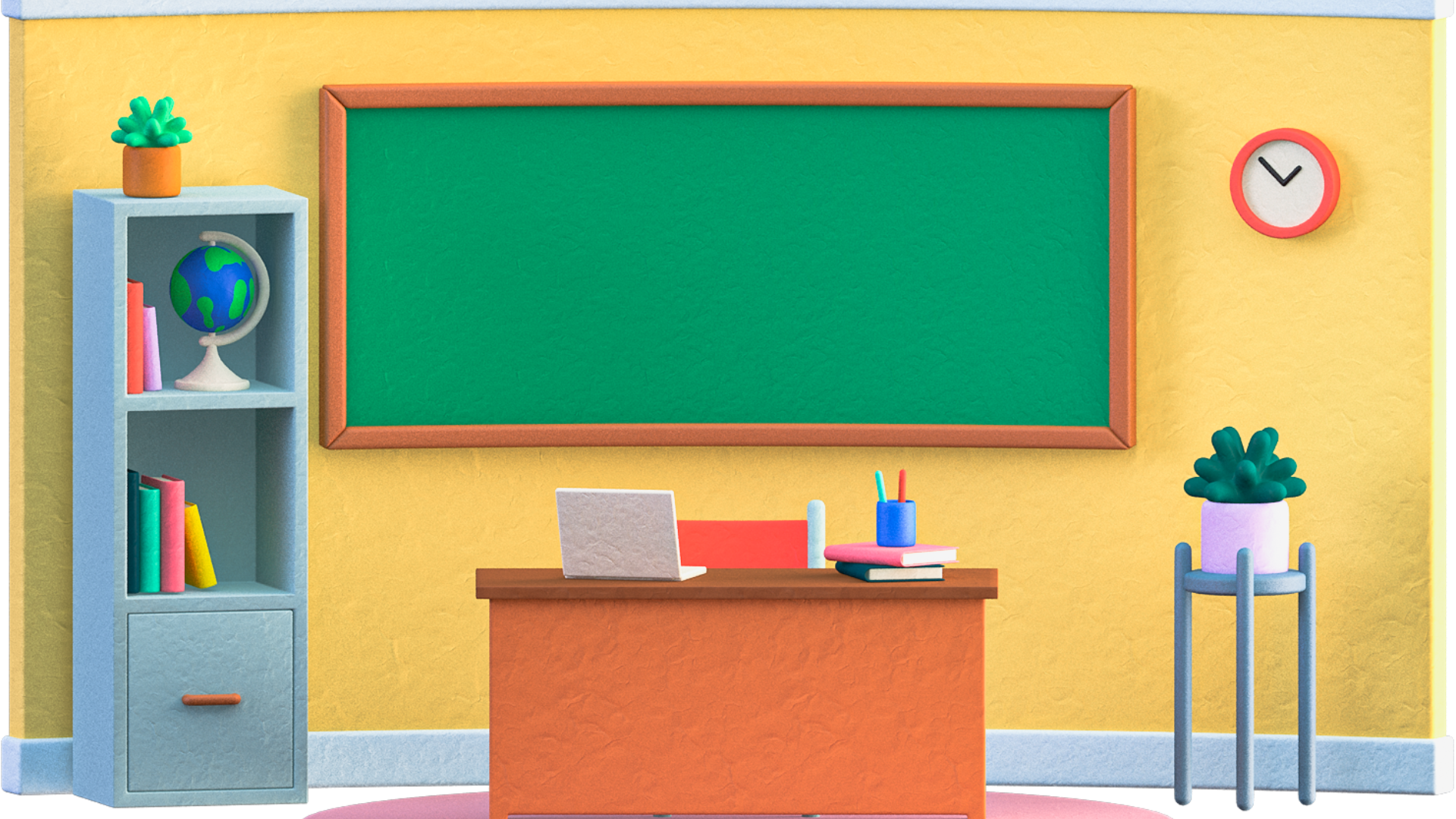 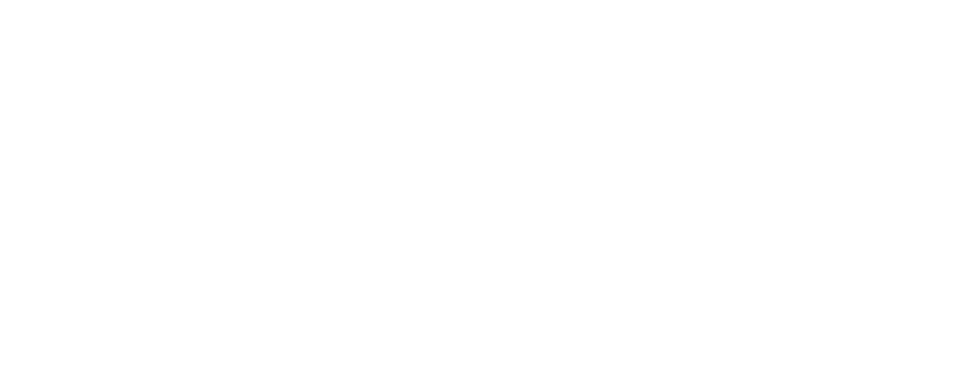 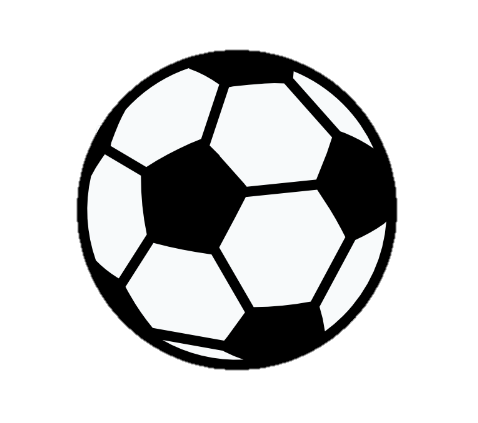 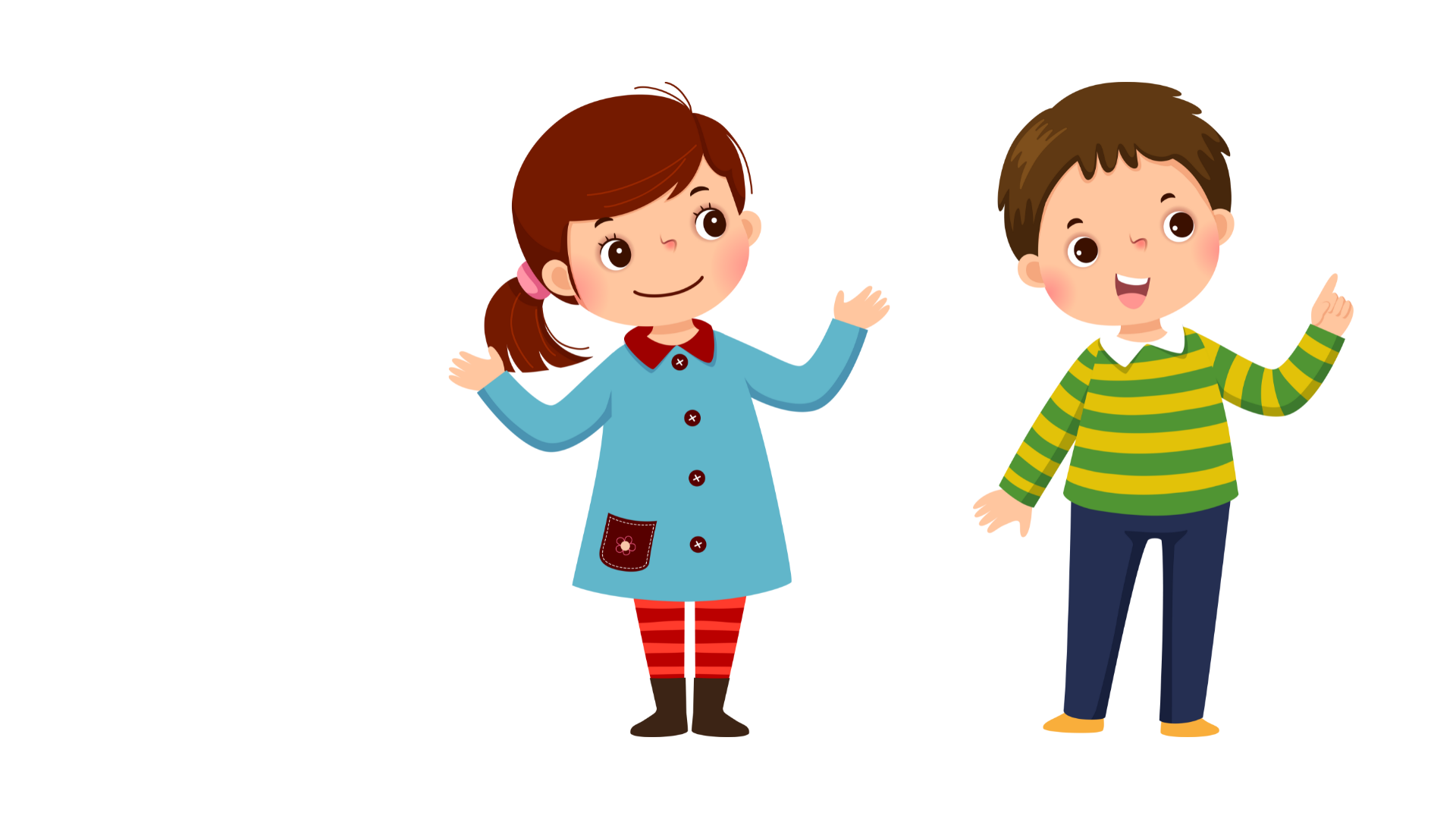 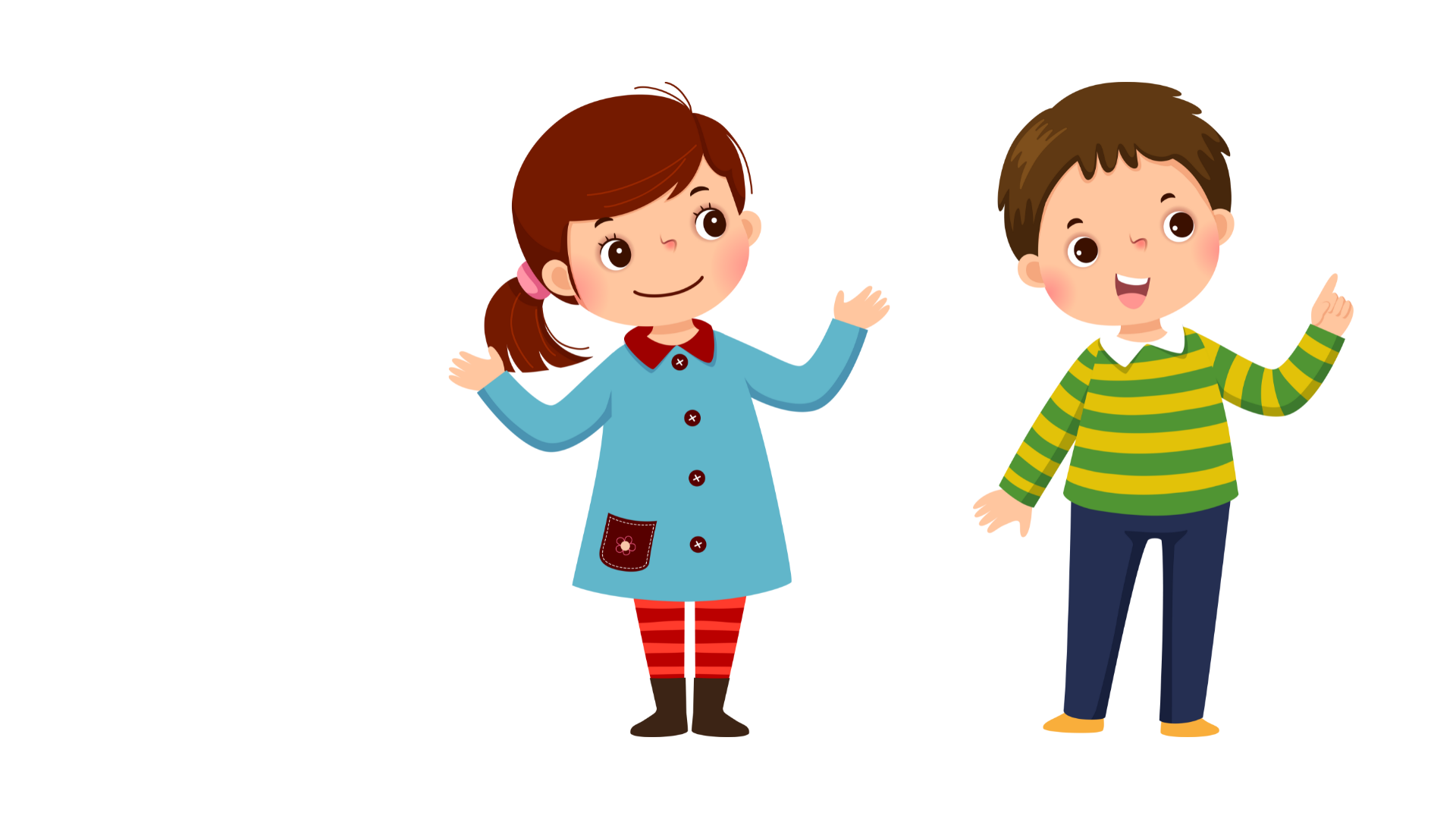 Măng Non
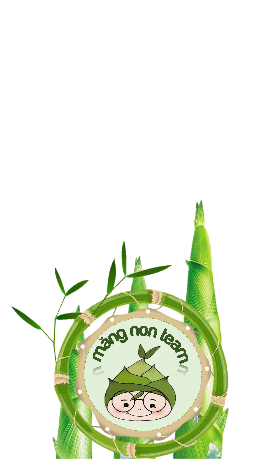 MĂNG NON – TÀI LIỆU TIỂU HỌC
Mời truy cập: MĂNG NON- TÀI LIỆU TIỂU HỌC | Facebook
SĐT ZALO : 0382348780 - 0984848929
Măng Non
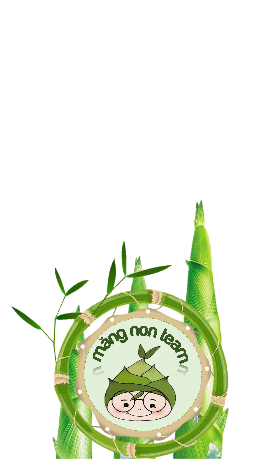 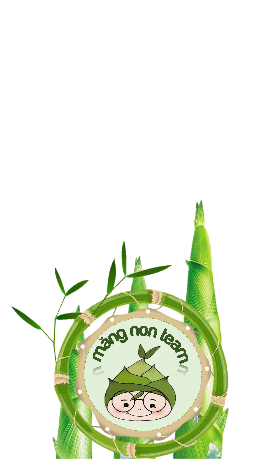 Thi tìm các từ chỉ mức độ di chuyển (dùng từ nhanh, chậm)
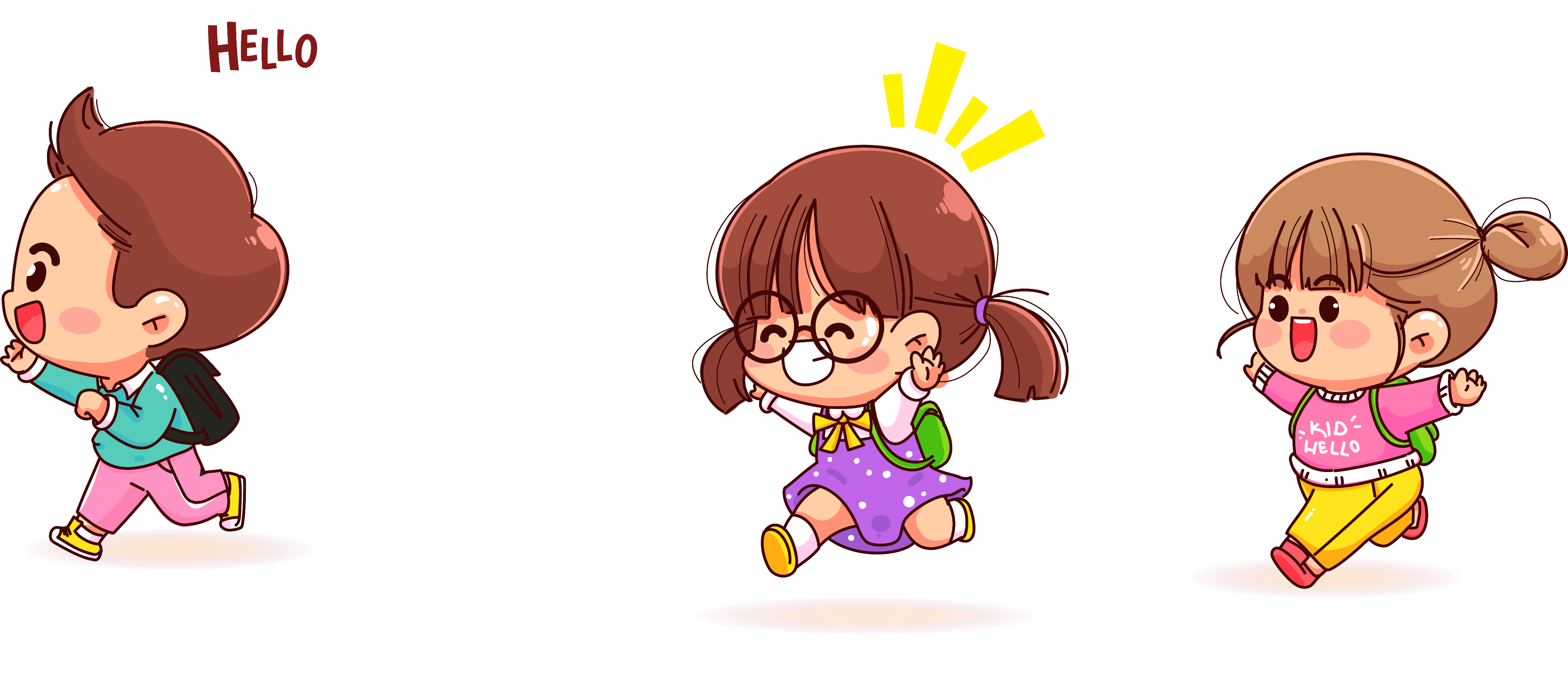 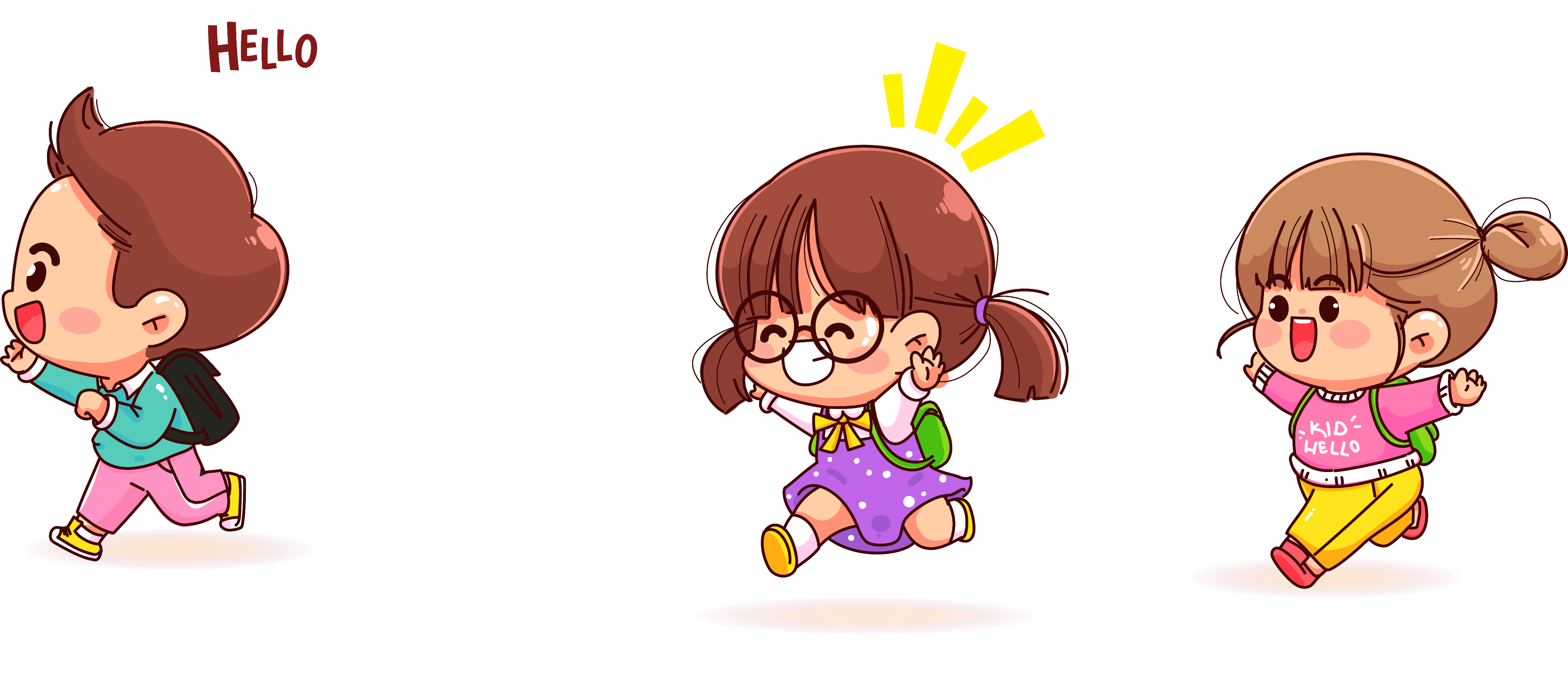 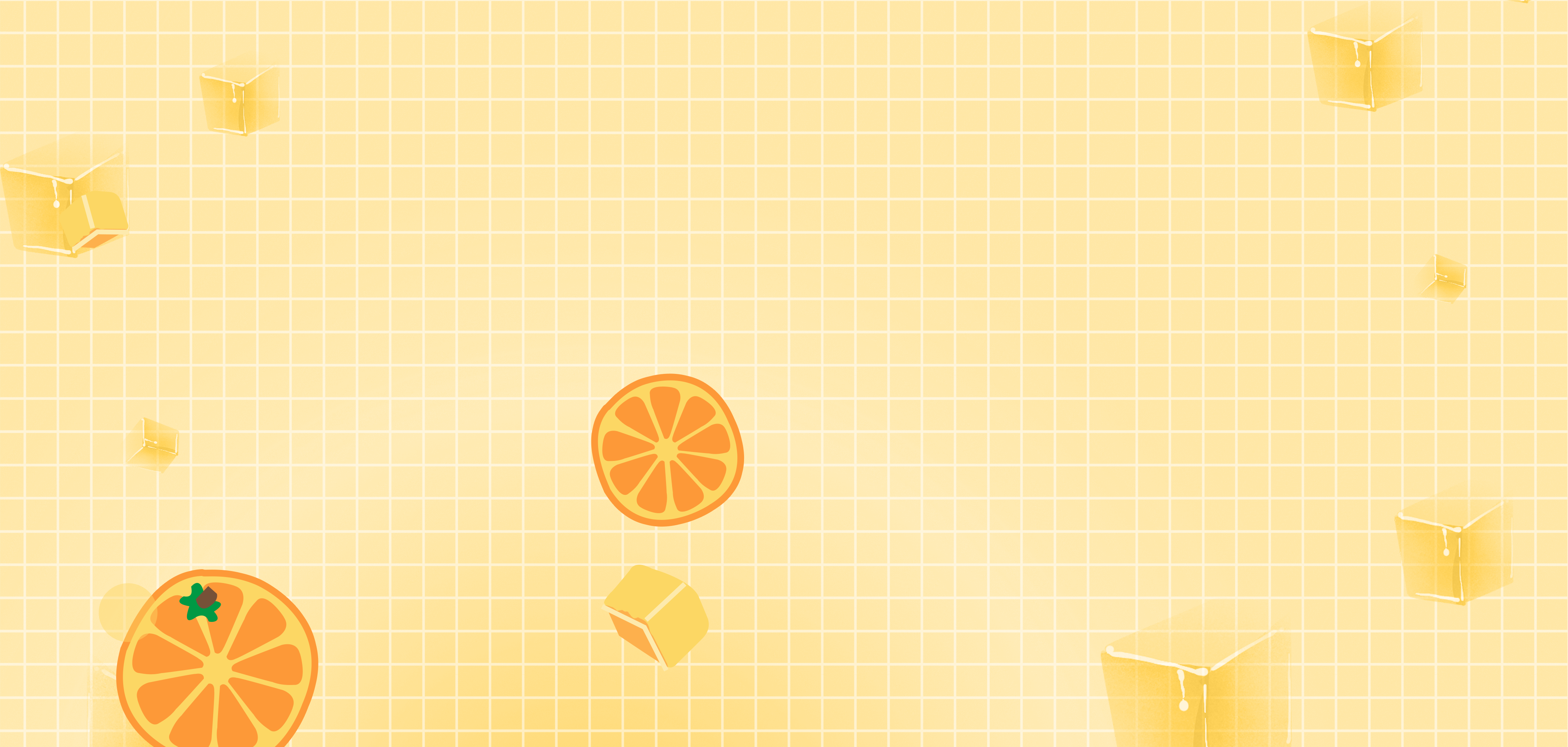 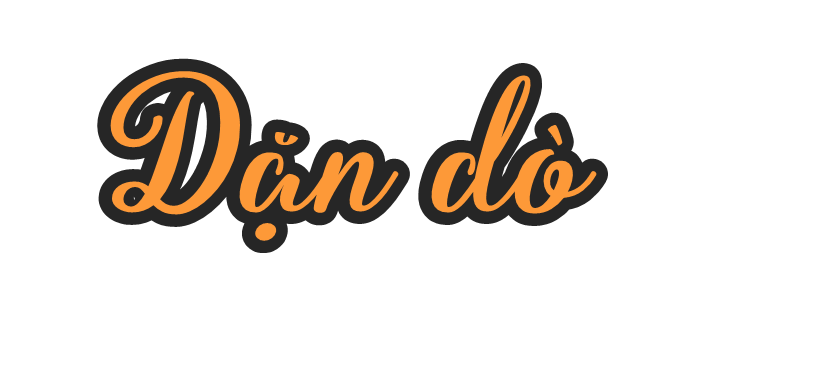 Chia sẻ bài học với người thân.
Chuẩn bị bài mới.
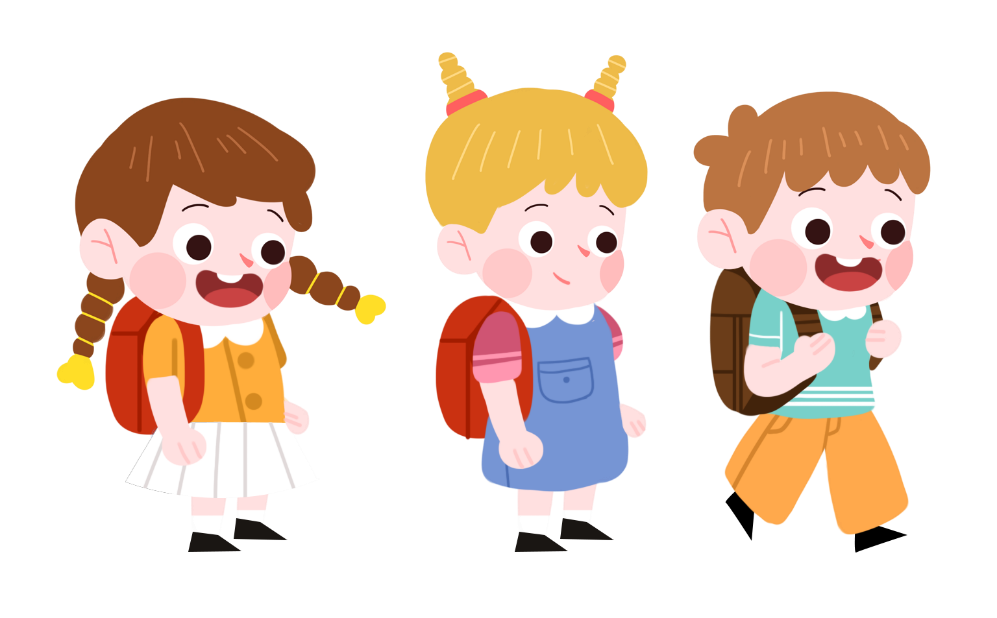 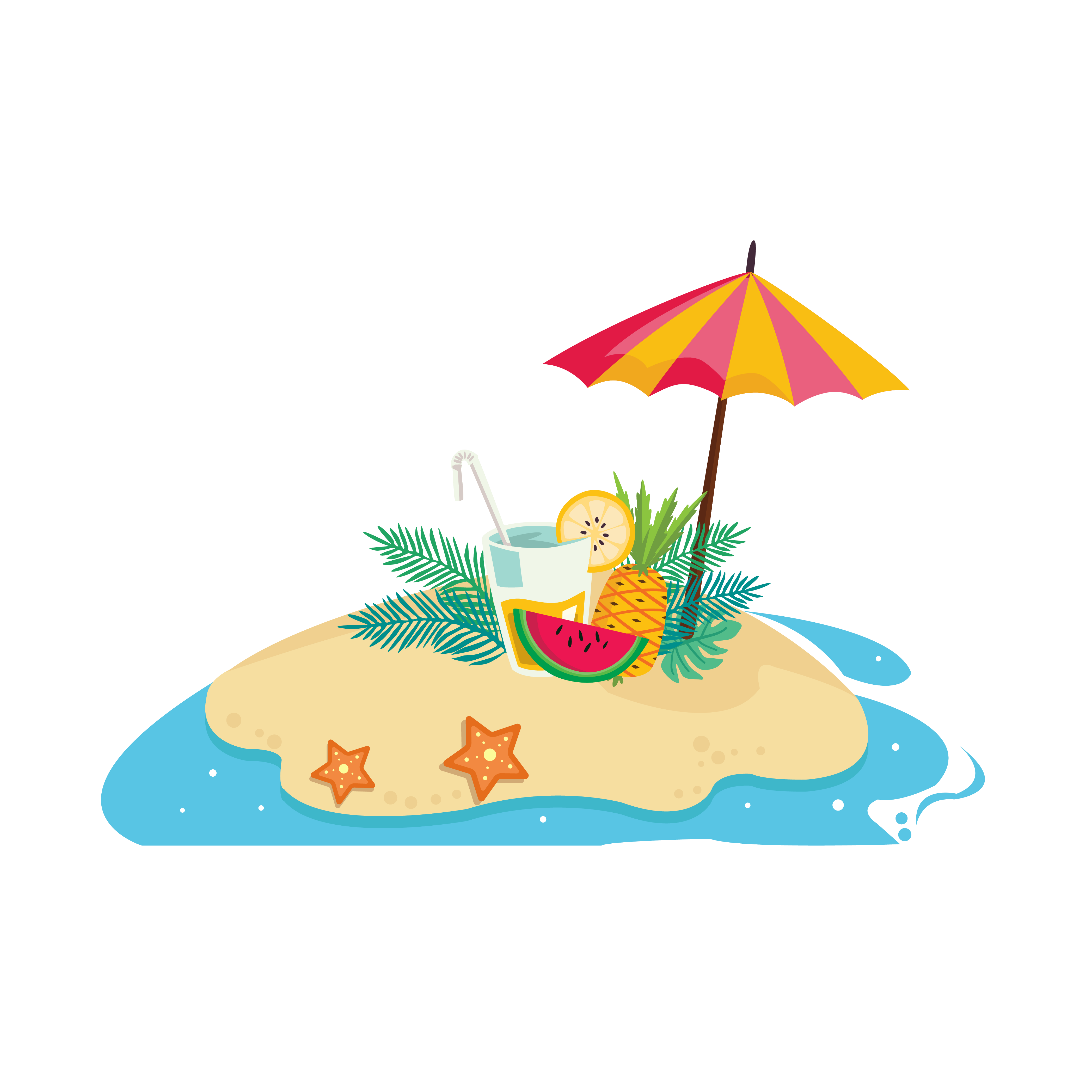 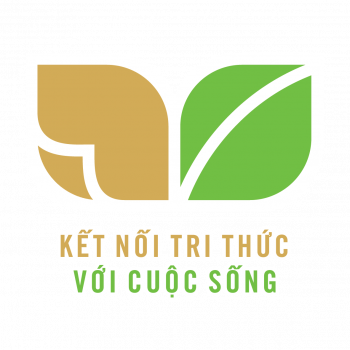 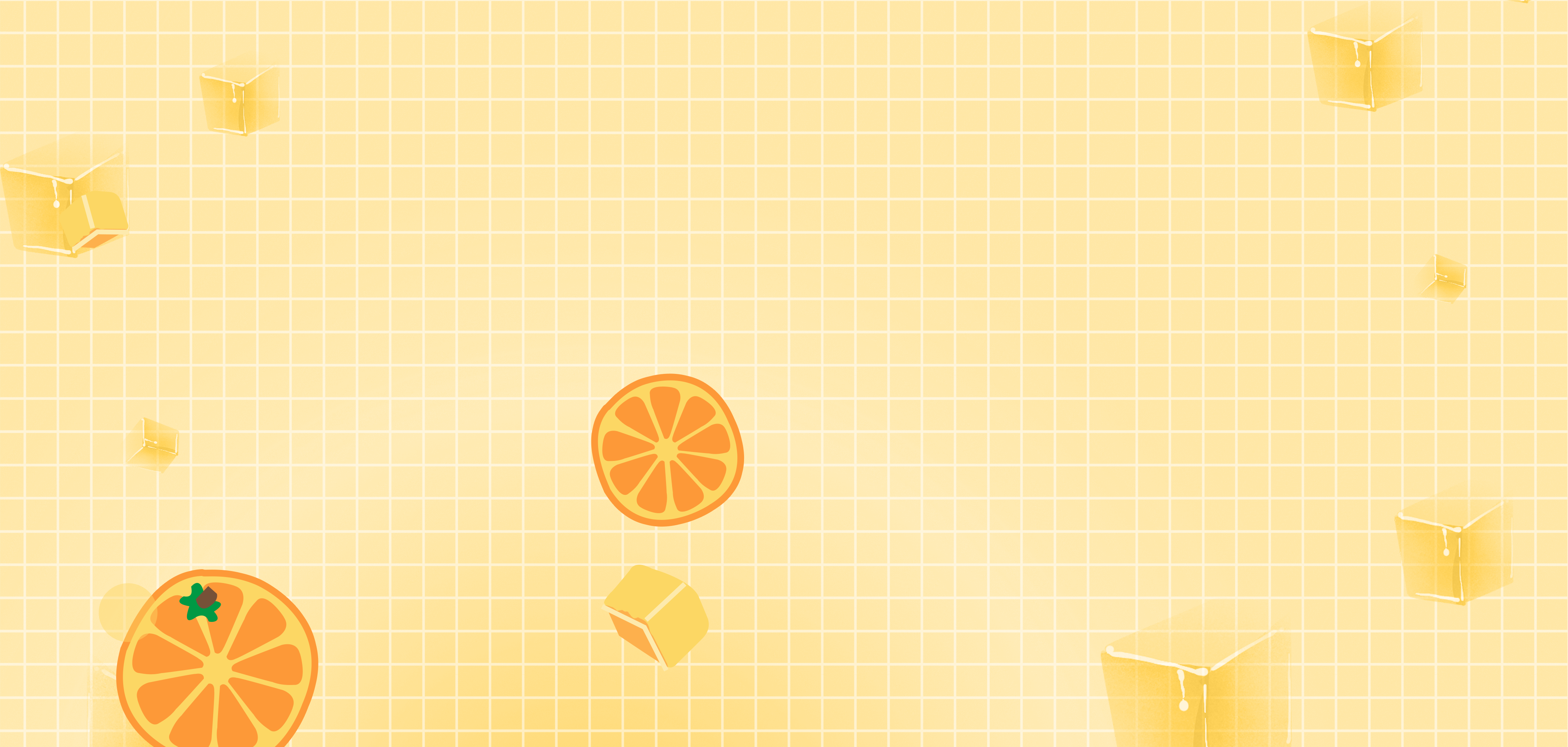 TIẾNG VIỆT
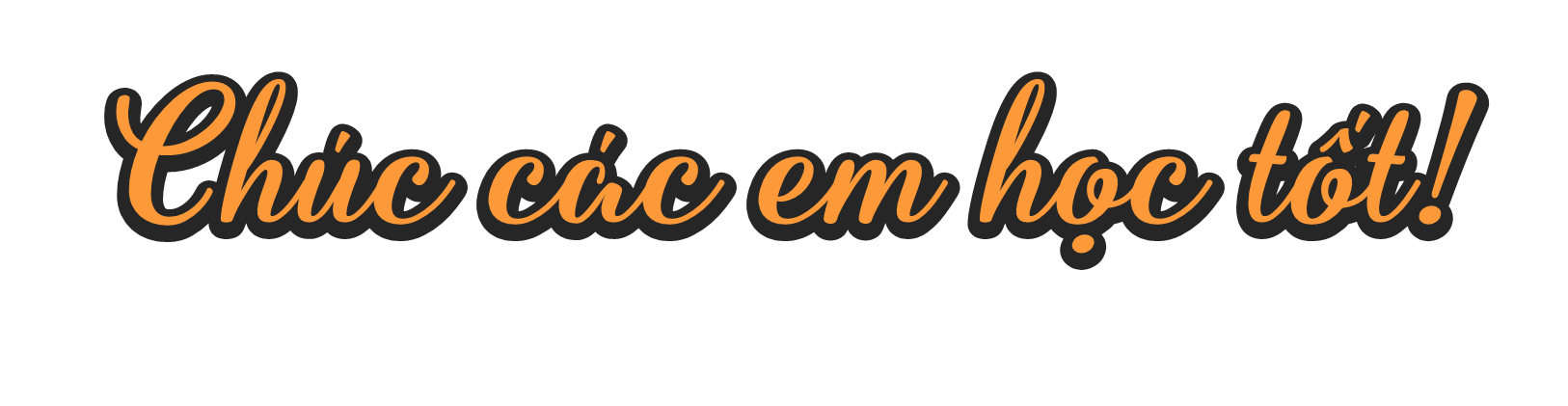 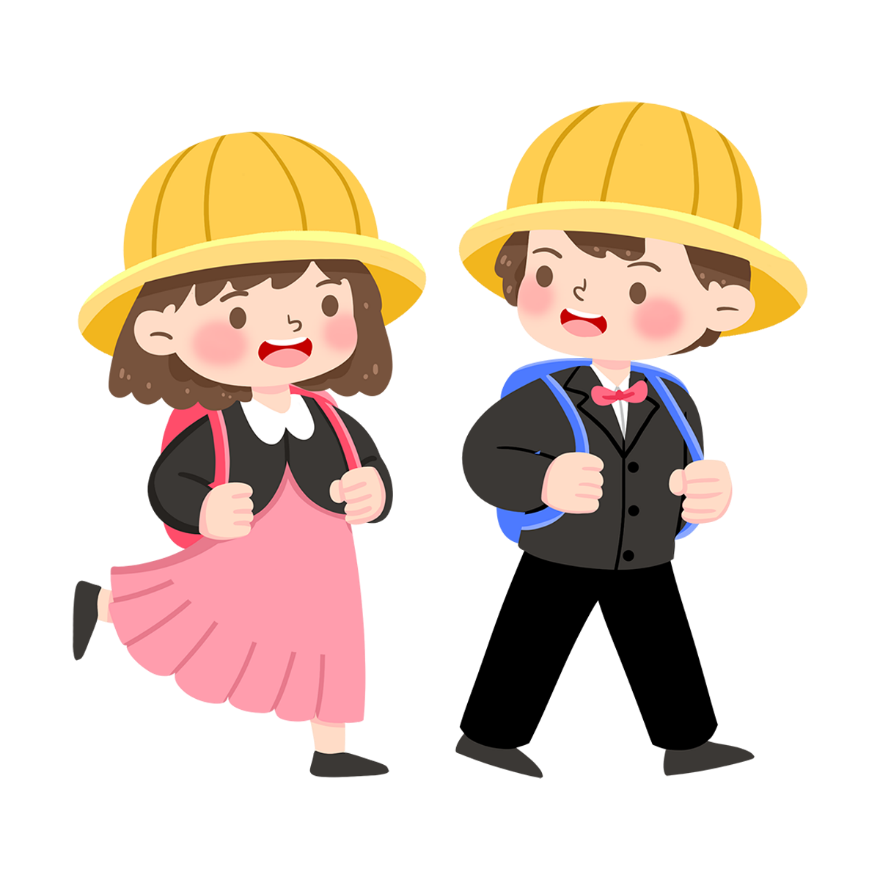 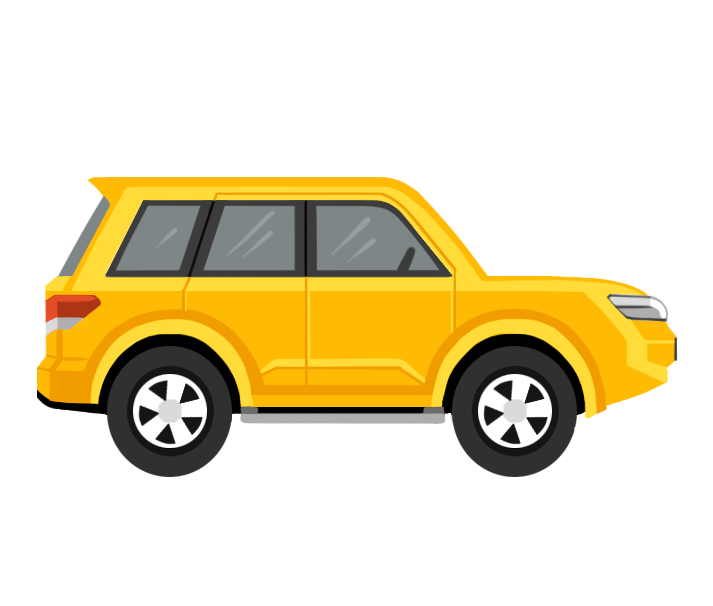 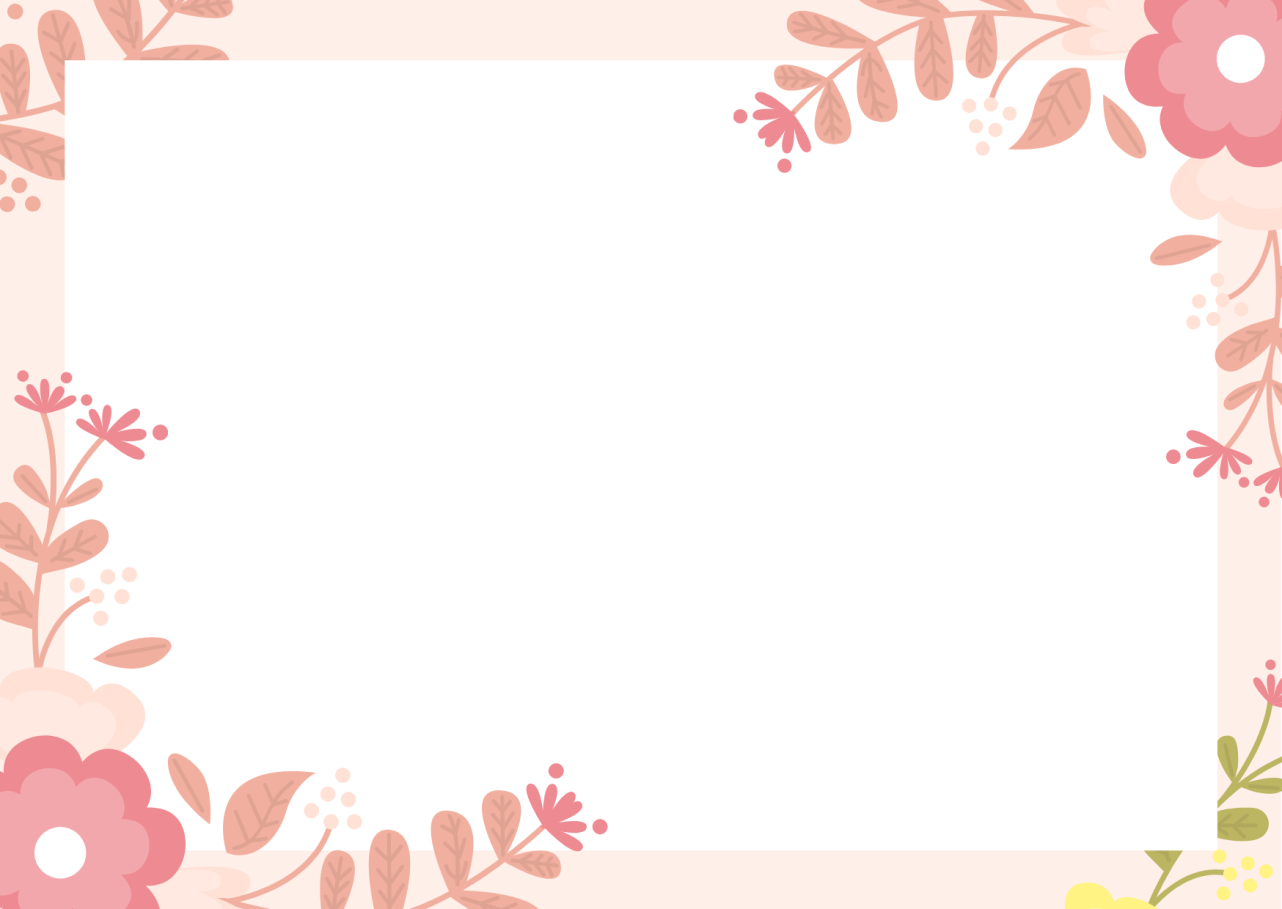 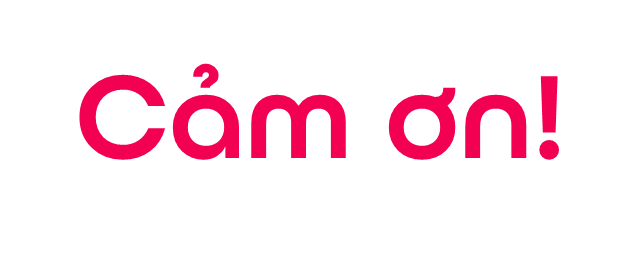 Chân thành cảm Quý Thầy Cô đã yêu thích, tin tưởng và ủng hộ Hương Thảo – Zalo 0972115126!
Mong rằng tài liệu này sẽ giúp Quý Thầy Cô gặt hái được nhiều thành công trong sự nghiệp trồng người.
Để biết thêm nhiều tài nguyên hay các bạn hãy truy cập Facebook: https://www.facebook.com/huongthaoGADT